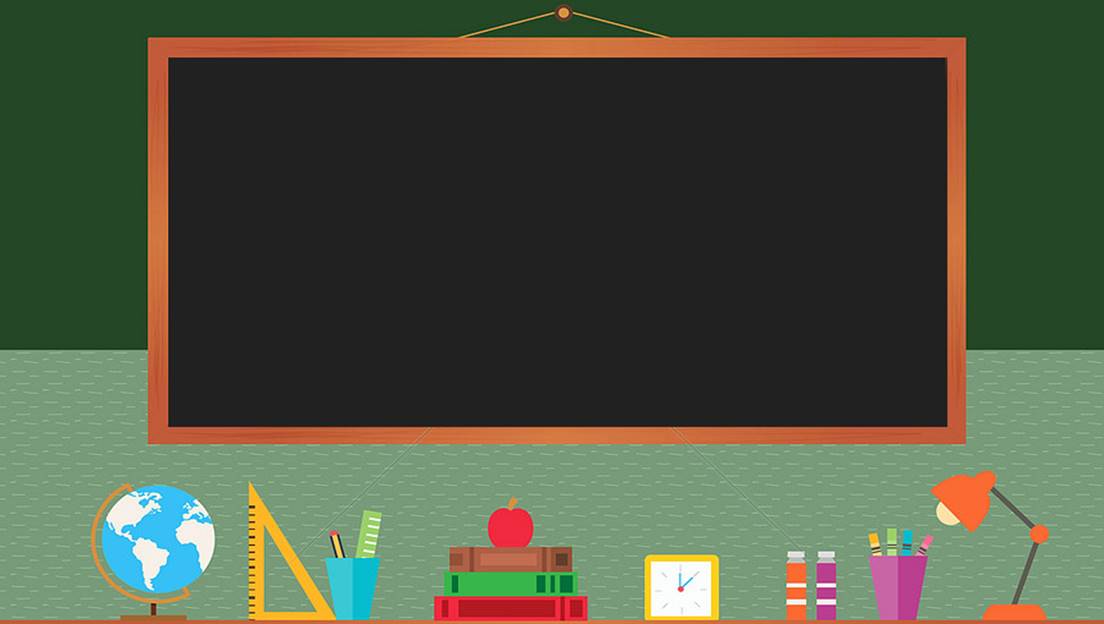 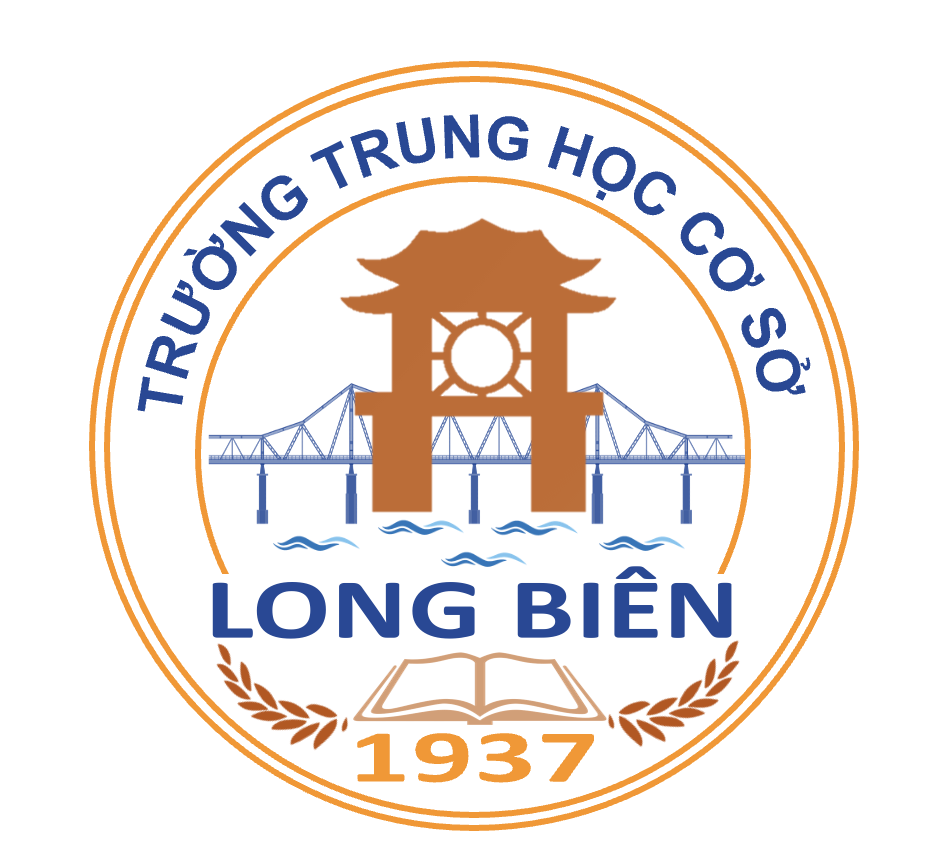 TRƯỜNG THCS LONG BIÊN
BÀI GIẢNG ĐIỆN TỬ MÔN TOÁN 6

Tiết 50
§1: THU THẬP, TỔ CHỨC, BIỂU DIỄN, 
PHÂN TÍCH VÀ XỬ LÝ DỮ LIỆU(tt)
GV: Đinh Thị Thanh Chà
Tổ Tự nhiên
HOẠT ĐỘNG KHỞI ĐỘNG
Bài 1 (Hoạt động nhóm làm nhiệm vụ 1 – 5 phút)
Tìm hiểu sở thích về một số món ăn vặt mà HS của lớp thích ăn nhất, mỗi bạn chỉ được chọn một món: Bim bim, trà sữa, thạch dừa, kẹo mút, que cay.
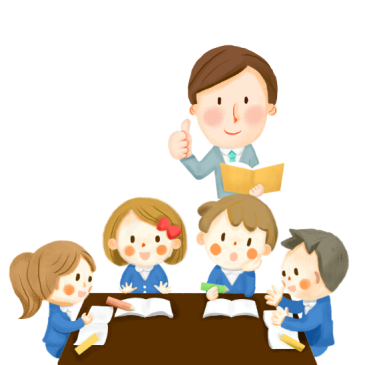 Tổ trưởng ghi chép lại sở thích của các bạn trong tổ mình.
Lớp chia thành 4 nhóm
HOẠT ĐỘNG KHỞI ĐỘNG
Bài 1 (Hoạt động nhóm làm nhiệm vụ 1 – 5 phút)
Bảng minh họa liệt kê món ăn ưa thích của các bạn trong tổ.
Nhóm 1
bim bim      kẹo mút    bim bim      trà sữa   
trà sữa       que cay    que cay      thạch dừa     trà sữa
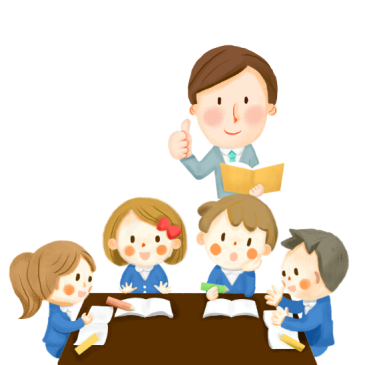 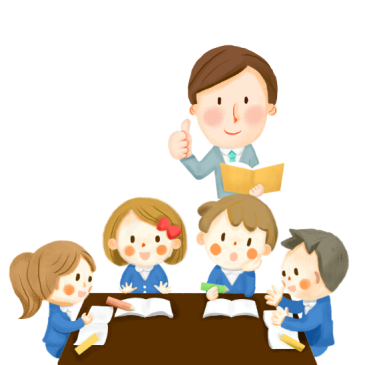 Bài 1 (Hoạt động nhóm làm nhiệm vụ 2 - 6 phút)
+) Đối tượng thống kê là gì ?
+) Tiêu chí thống kê là gì?
+) Điền vào bảng số liệu thống kê:
HOẠT ĐỘNG LUYỆN TẬP
Bài 1 (Kết quả minh họa nhiệm vụ 2- 6 ph)
Nhóm 1
Đối tượng thống kê: Các món ăn vặt Bim bim, trà sữa, 
                                         thạch dừa, kẹo mút, que cay.
- Tiêu chí thống kê: số bạn trong tổ thích ăn món ăn của từng món.
- Bảng số liệu thống kê là:
HOẠT ĐỘNG LUYỆN TẬP
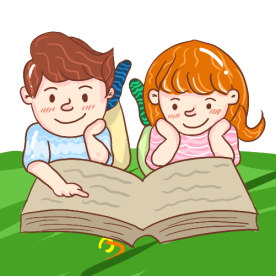 Bài 1 (HĐ nhóm 2 bạn làm nhiệm vụ 3 – 6 phút)
Xử lý thông tin cho cả lớp
Từ các bảng số liệu của 4 nhóm để lập ra bảng số liệu của 
 cả lớp bằng cách điền số vào dấu ? trong bảng.
HOẠT ĐỘNG LUYỆN TẬP
1) Tìm được số điền vào bảng của cả lớp thì ta làm như thế nào?
2) Món ăn nào có số bạn thích ăn nhiều nhất? Ít nhất?
Bài 1 (HĐ nhóm 2 bạn làm nhiệm vụ 3- 6 phút)
HOẠT ĐỘNG LUYỆN TẬP
- Để tính số bạn thích ăn bim bim của cả lớp thì cộng tất cả số bạn thích bim bim của 4 nhóm lại.
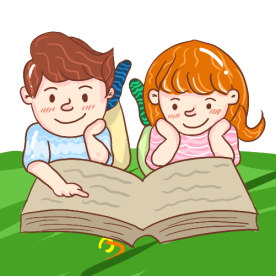 Tính tương tự với các món còn lại.
- Món ăn có số bạn thích ăn nhiều nhất là: Trà sữa
- Món ăn có số bạn thích ăn ít nhất là: Kẹo mút
Bài 2:
Cân nặng của các bạn học sinh lớp 6A2 được thống kê trong bảng sau.
TRÒ CHƠI
ÔNG LÃO CÂU CÁ
HOẠT ĐỘNG VẬN DỤNG
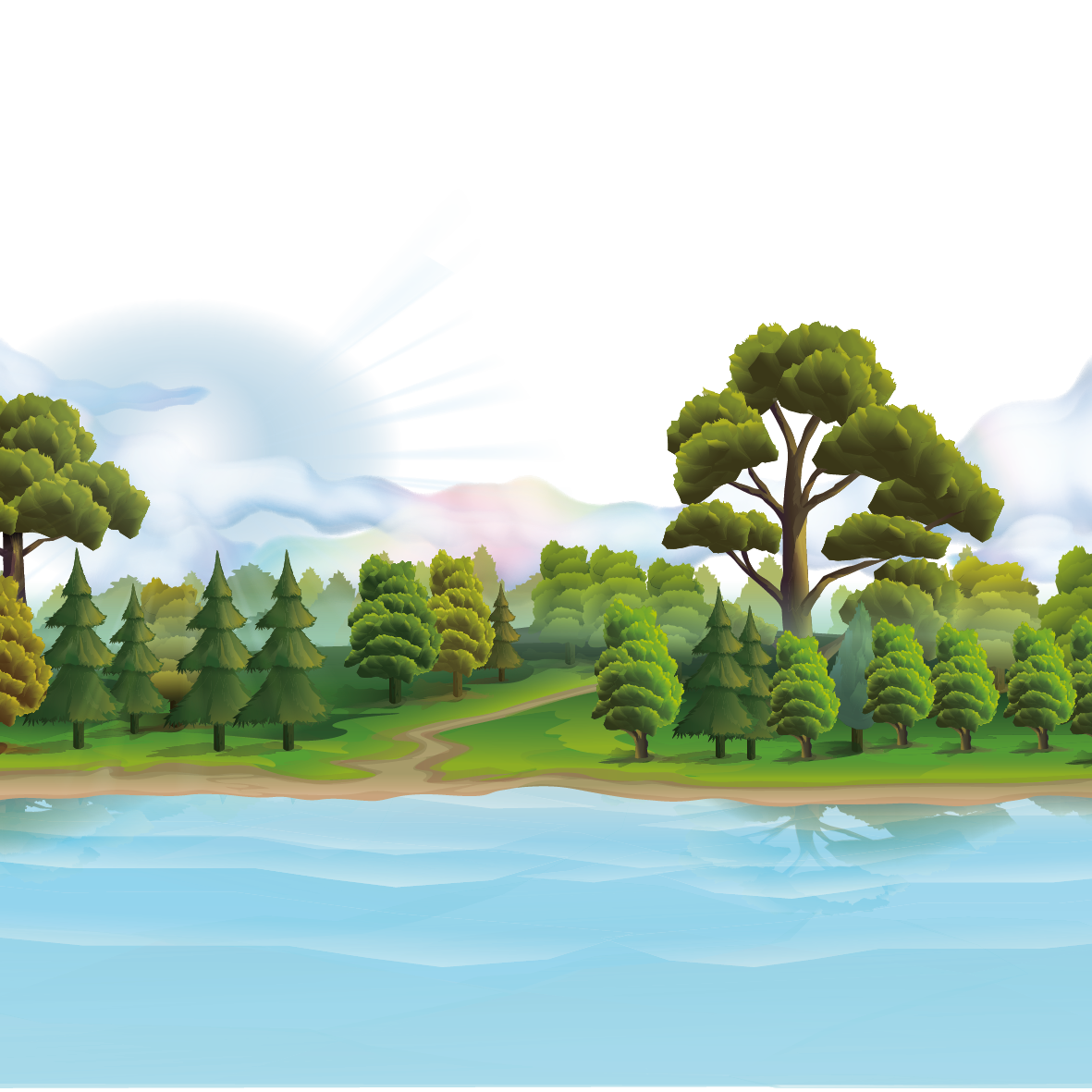 HOẠT ĐỘNG VẬN DỤNG
Đến giờ câu cá rồi. Các cháu giúp ông nhé ^^
PLAY
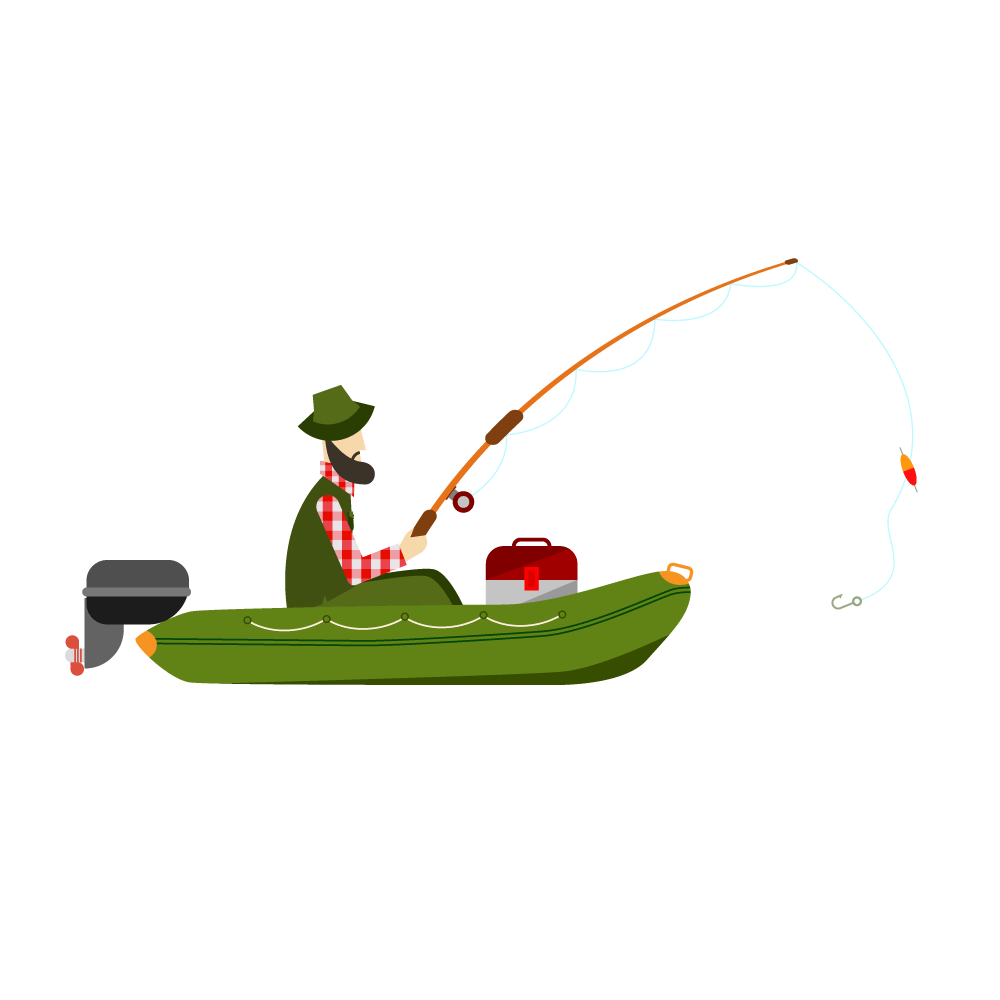 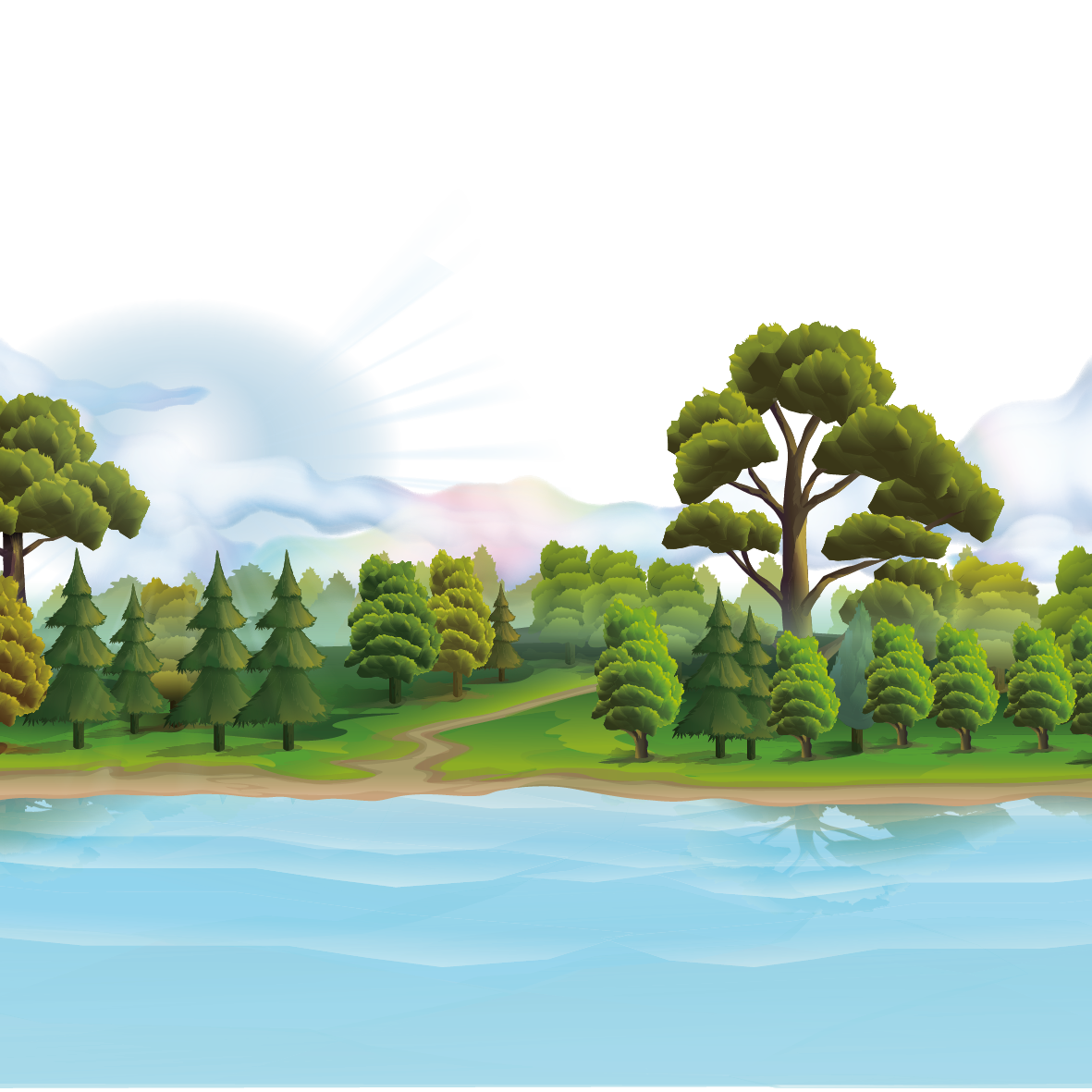 HOẠT ĐỘNG VẬN DỤNG
Câu 1: Đối tượng thống kê là gì?
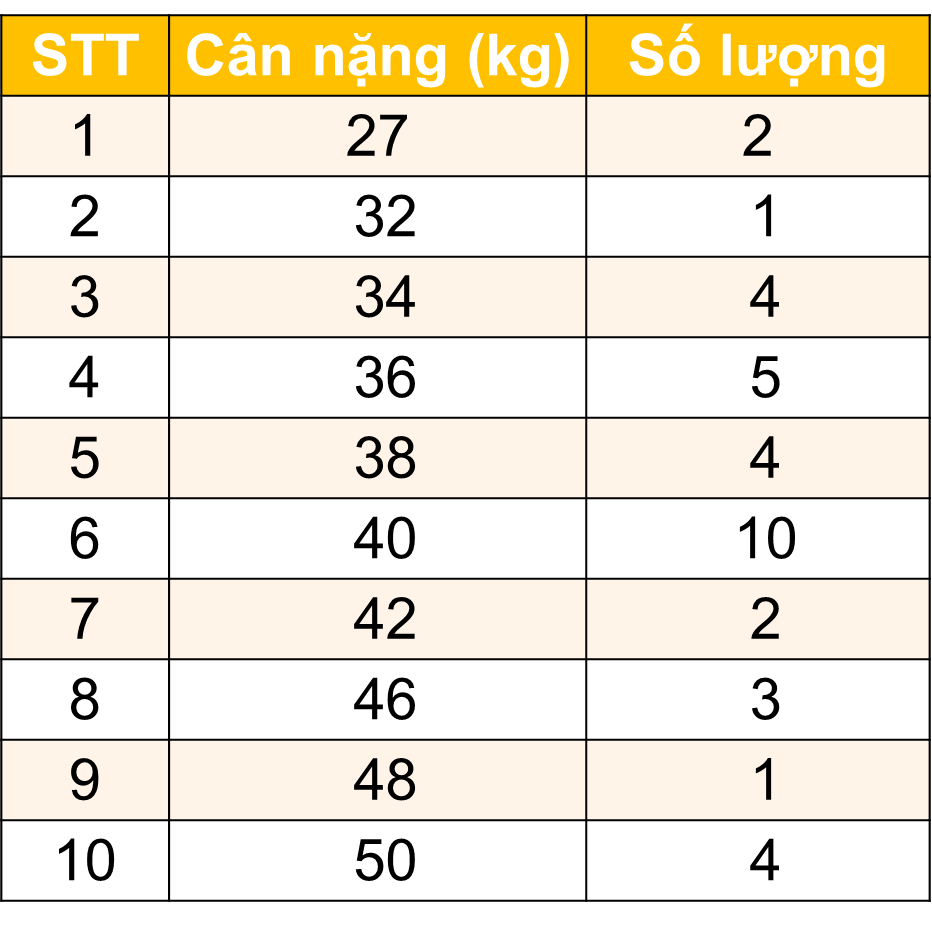 A. Cân nặng của các bạn HS lớp 6A2.
C. Các bạn HS lớp 6A2
D. Chiều cao của các bạn HS lớp 6A2
B. Cân nặng của các bạn HS
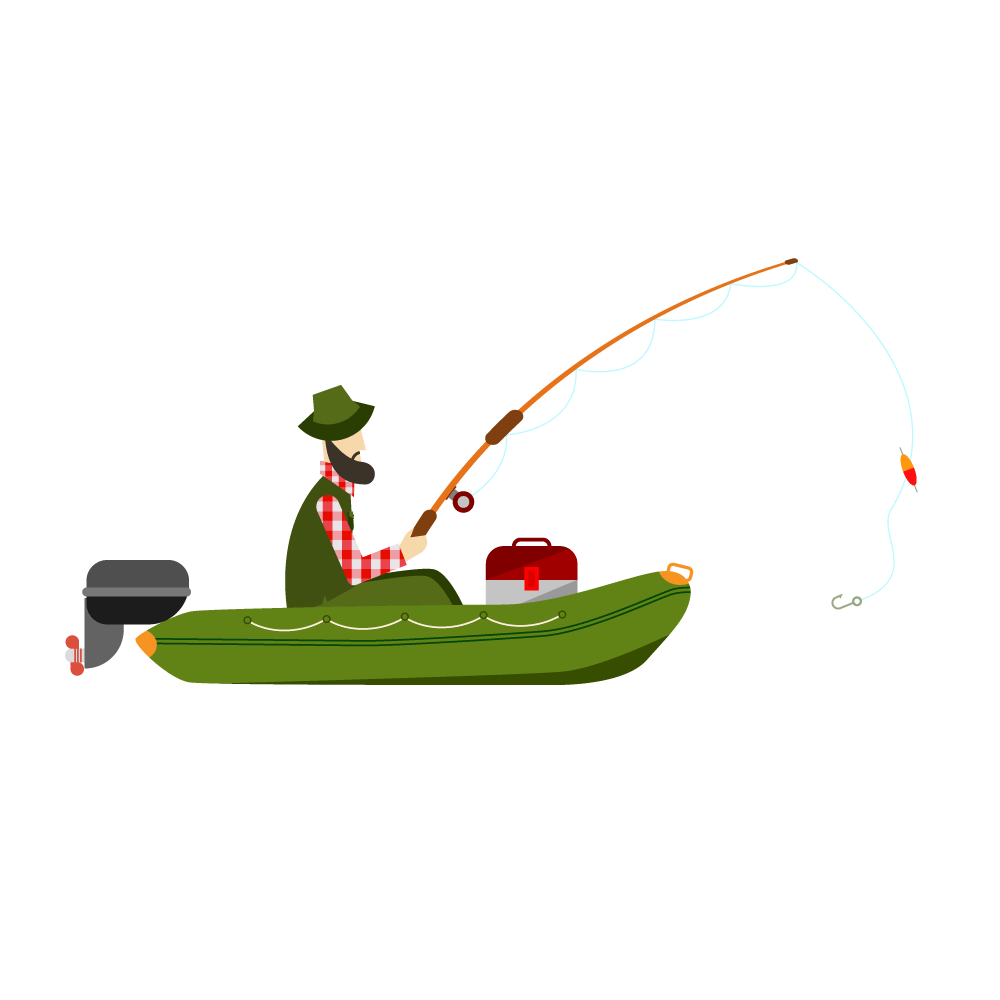 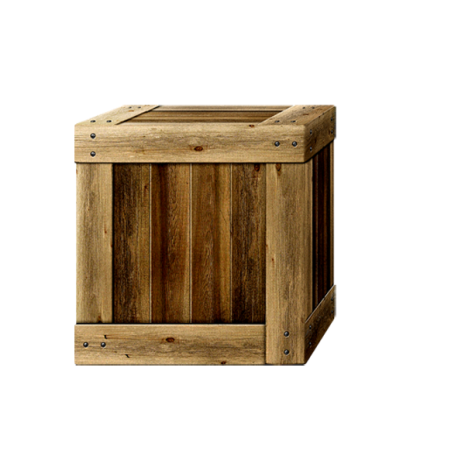 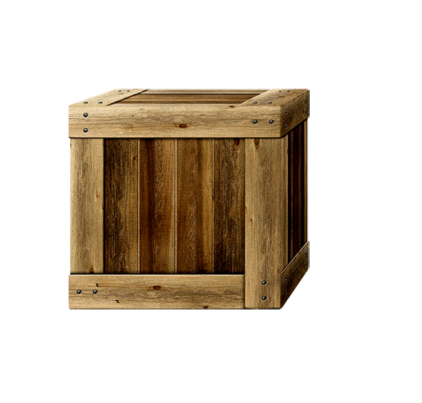 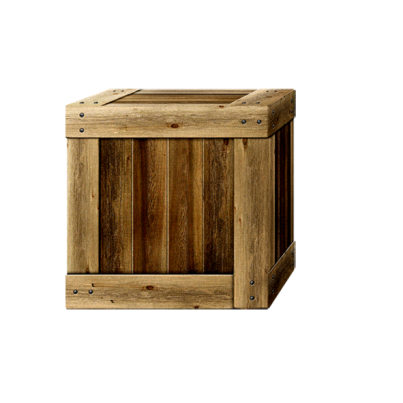 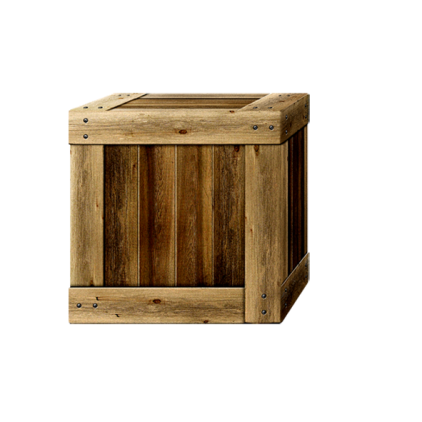 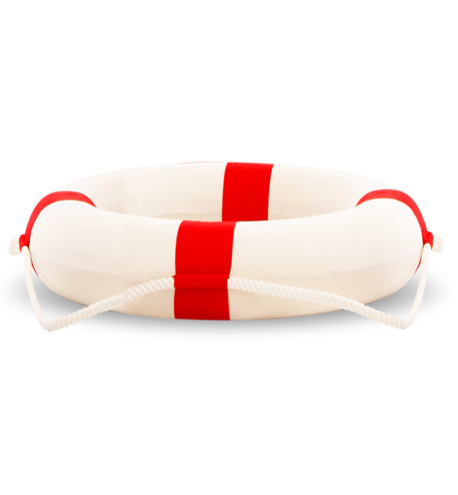 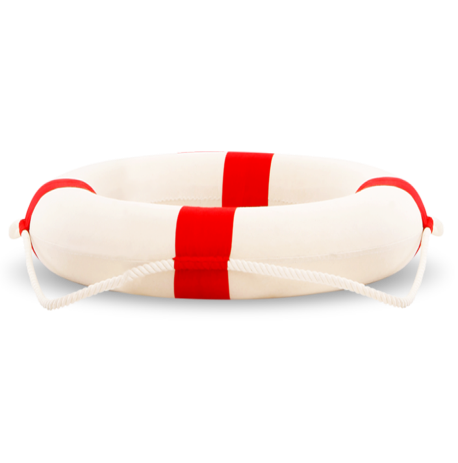 B
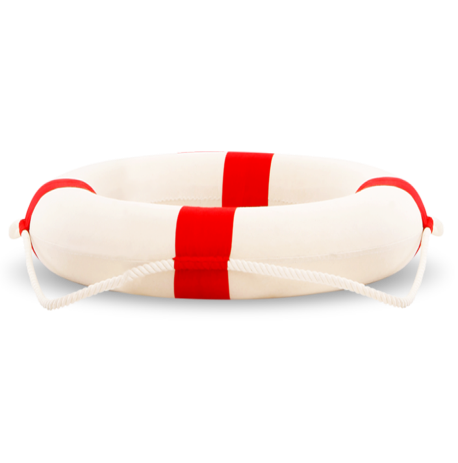 Sai mất rồi
A
Sai mất rồi
Sai mất rồi
C
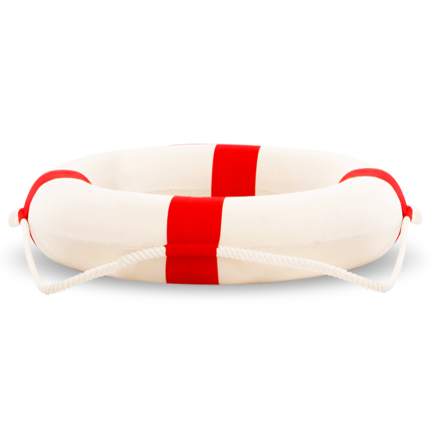 D
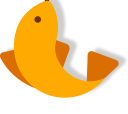 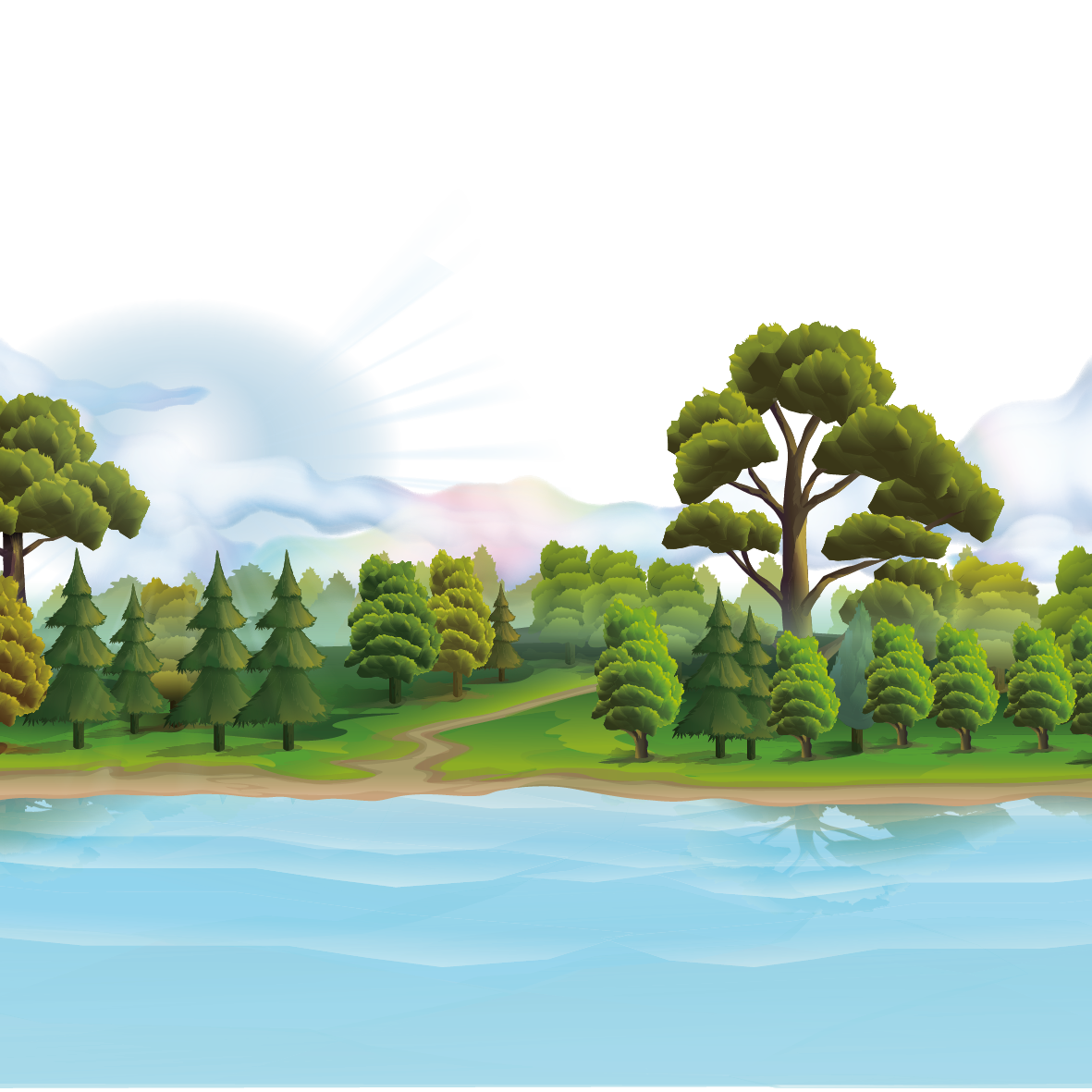 HOẠT ĐỘNG VẬN DỤNG
Câu 2: Tiêu chí thống kê là gì?
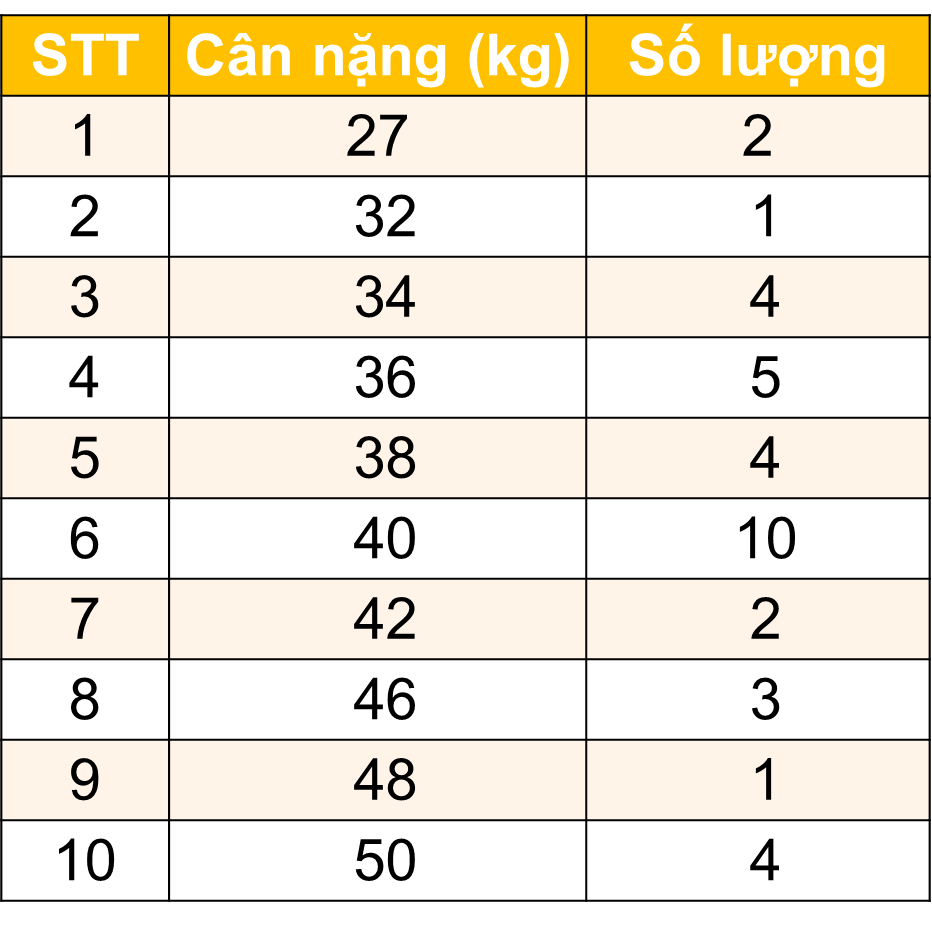 C. Số bạn có cân nặng tương ứng với mỗi loại cân nặng
A. Cân nặng của các bạn trong tổ.
B. Số bạn trong tổ
D. Số bạn có cân nặng bằng nhau
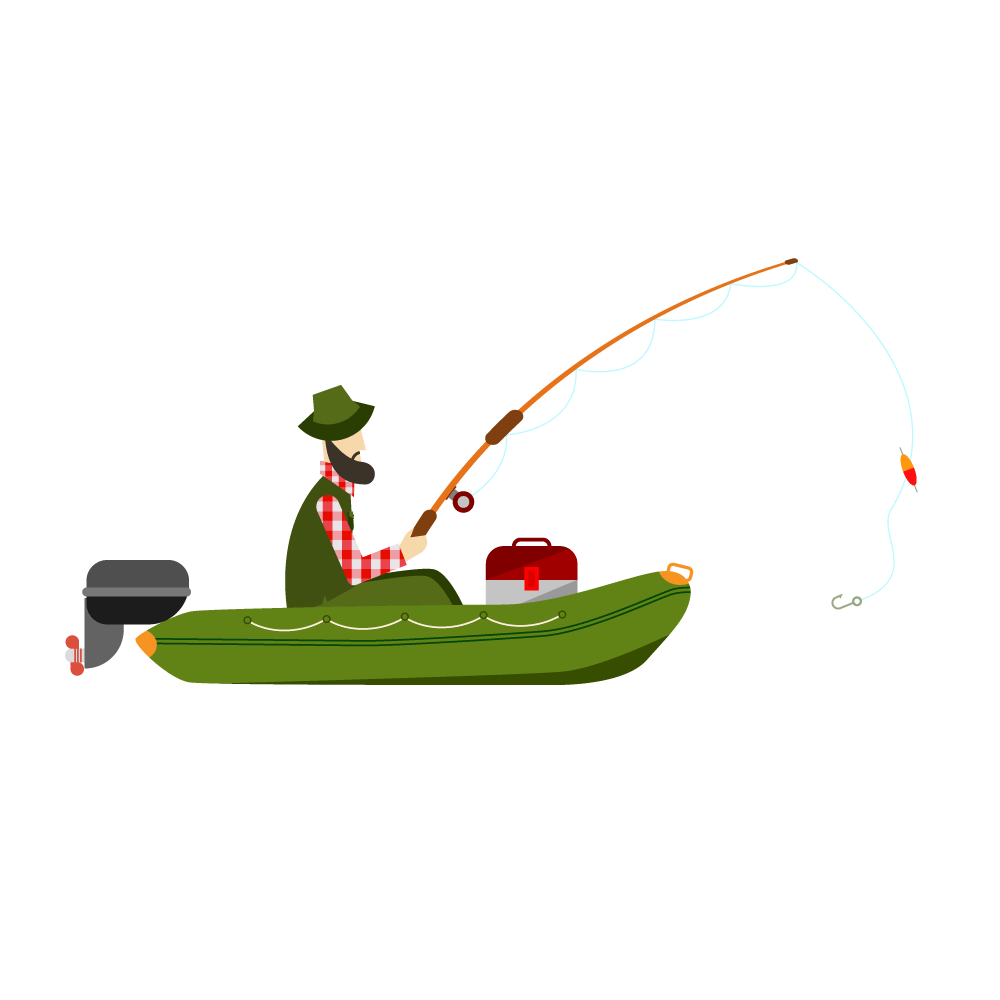 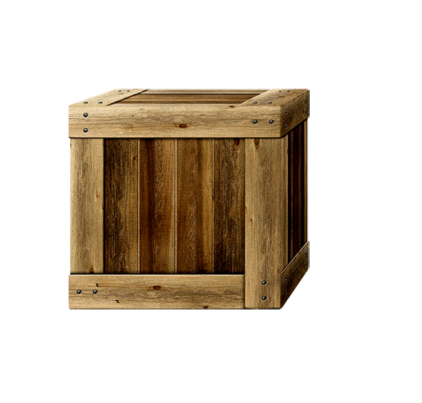 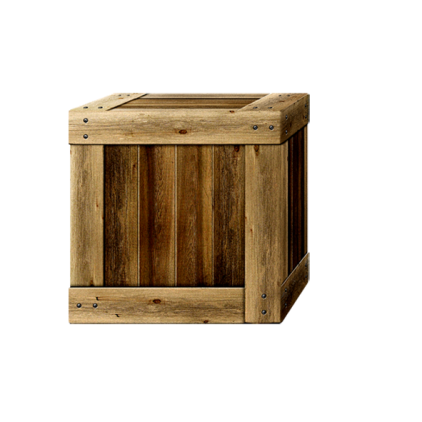 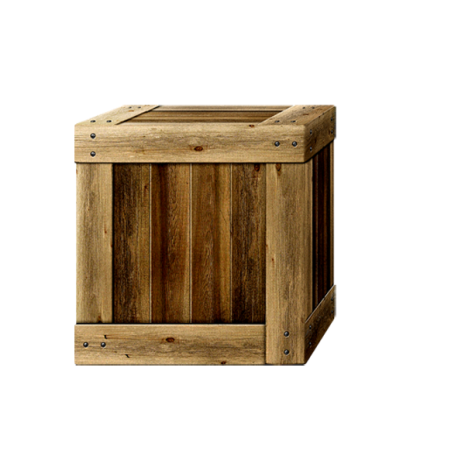 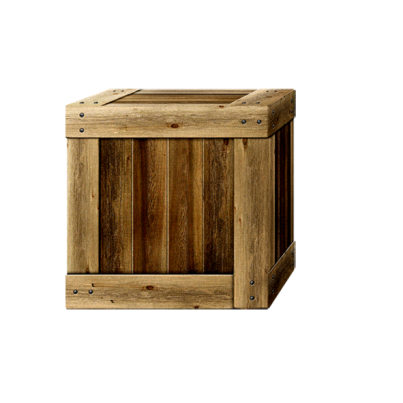 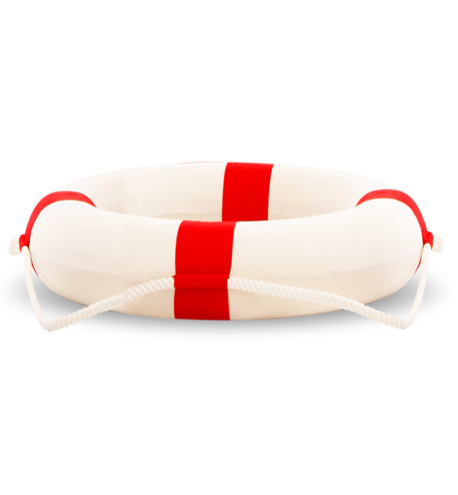 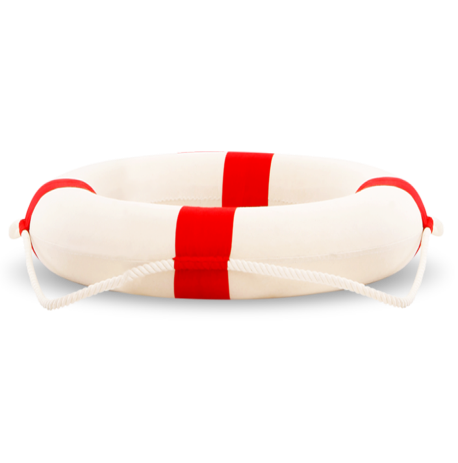 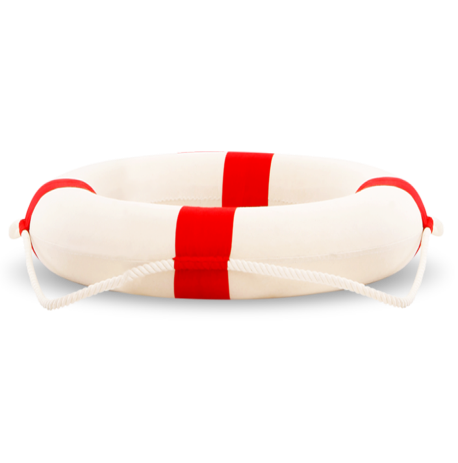 B
D
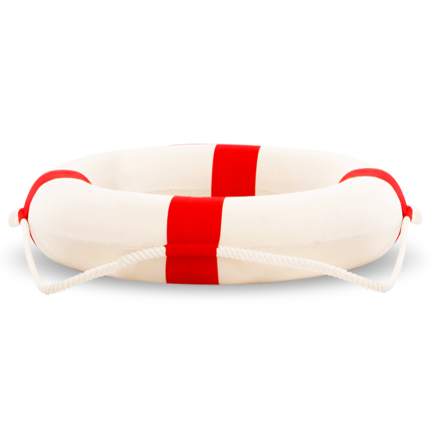 Sai 
mất rồi
Sai 
mất rồi
A
C
Sai 
mất rồi
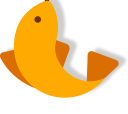 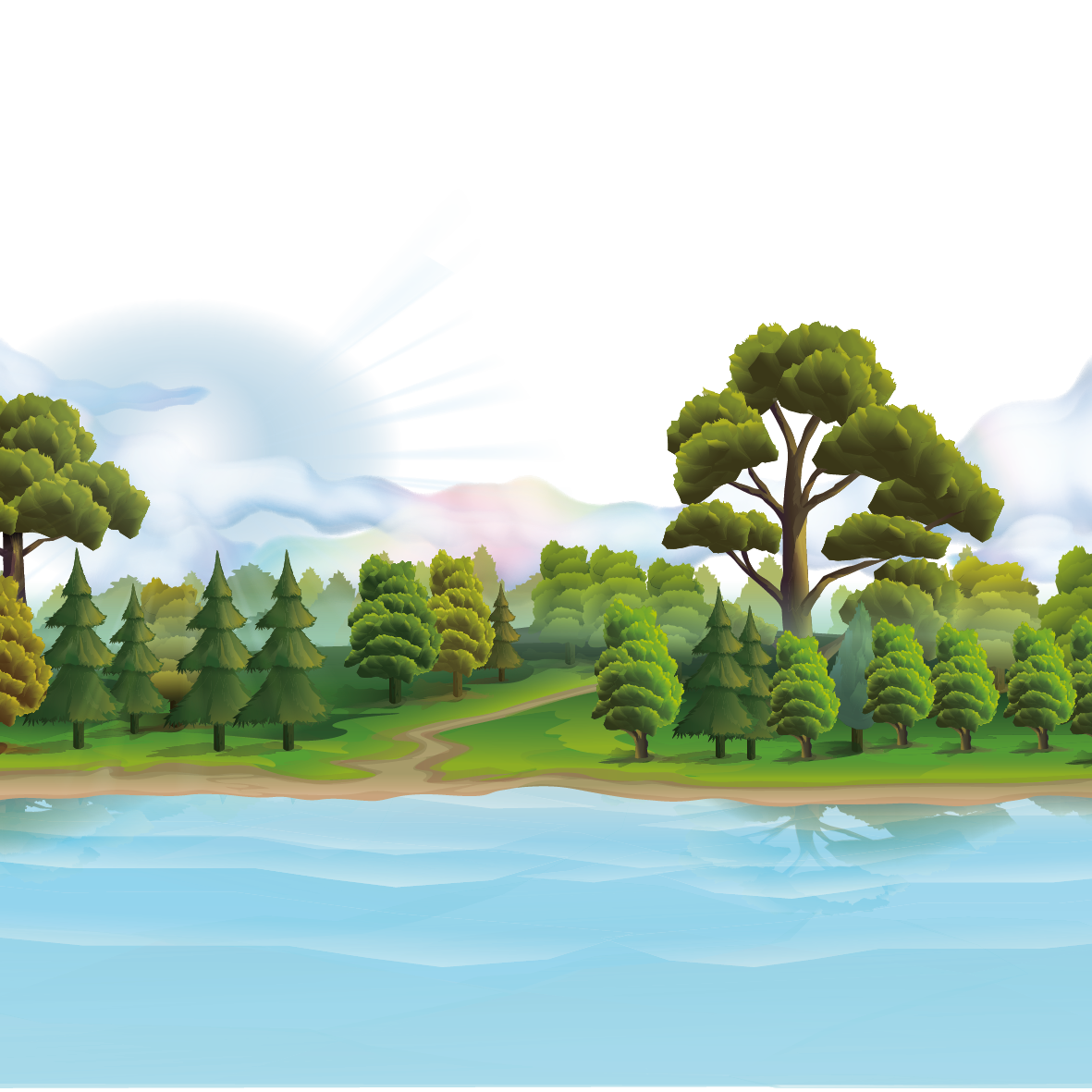 HOẠT ĐỘNG VẬN DỤNG
Câu 3: Số bạn được thống kê là
                      bao nhiêu?
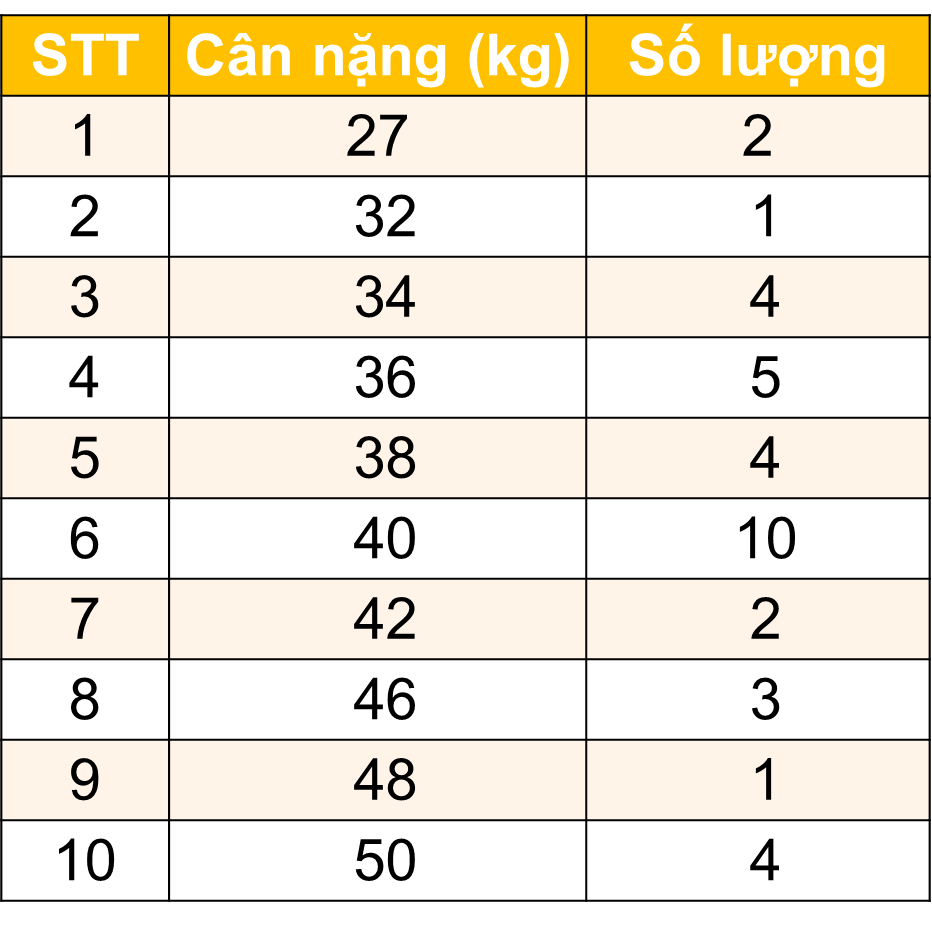 C. 10 bạn
A. 40 bạn
B. 36 bạn
D. 35 bạn
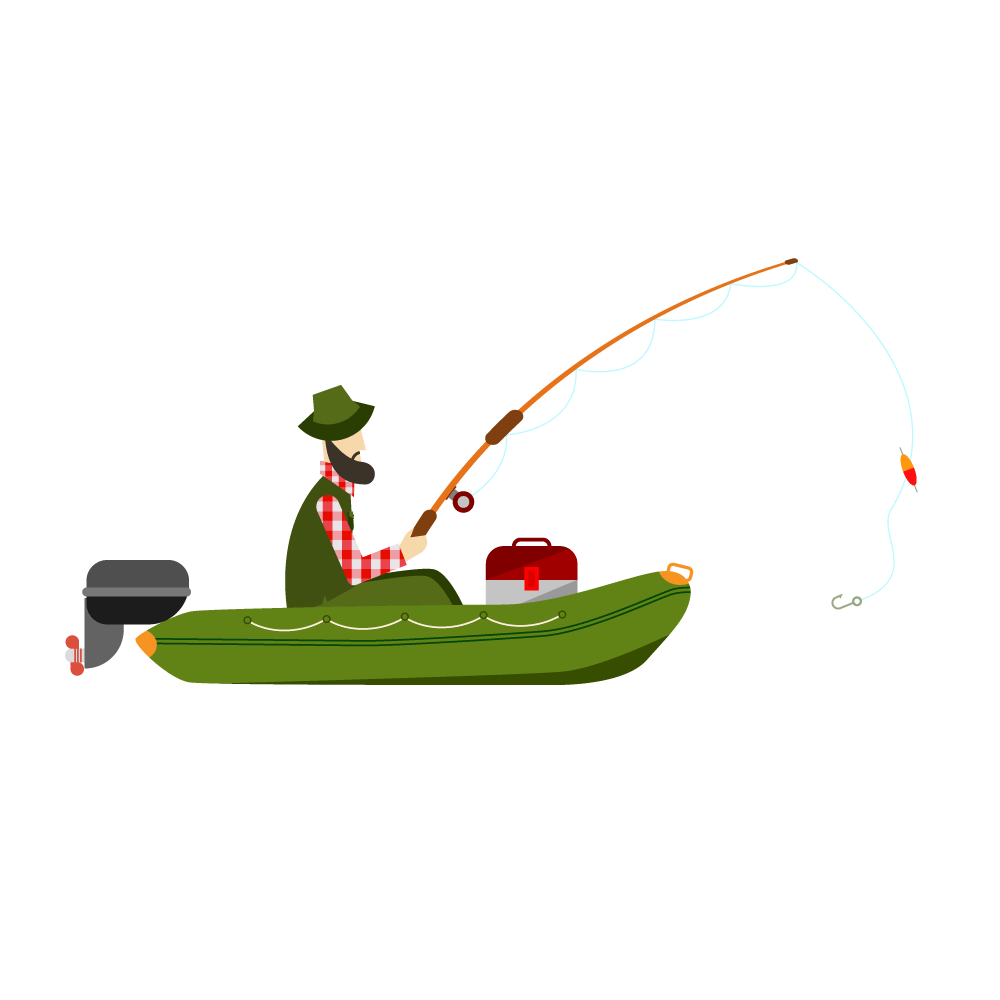 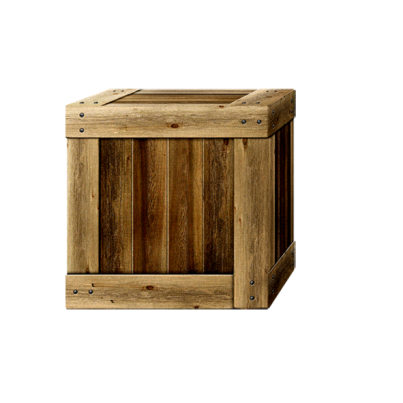 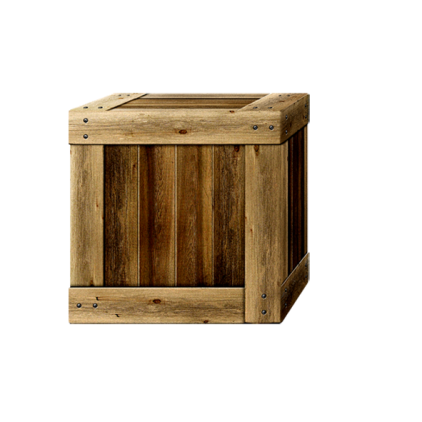 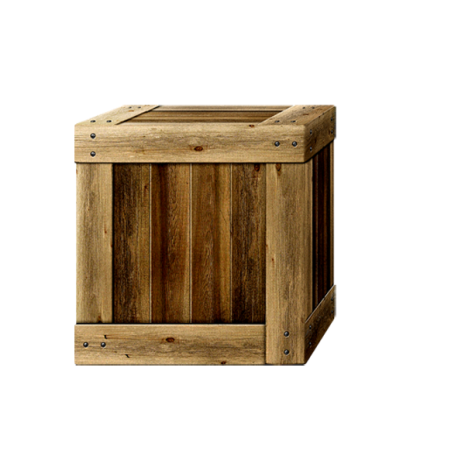 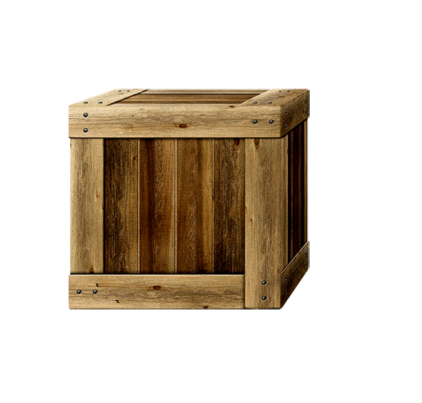 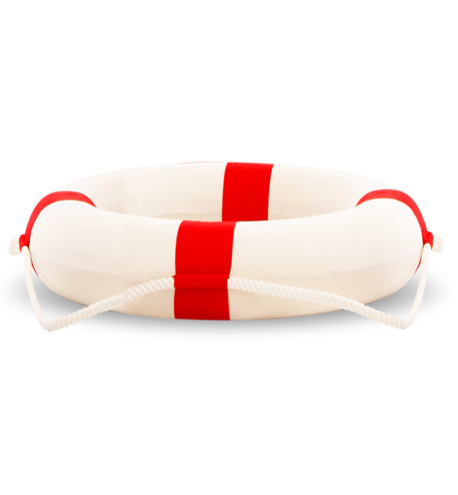 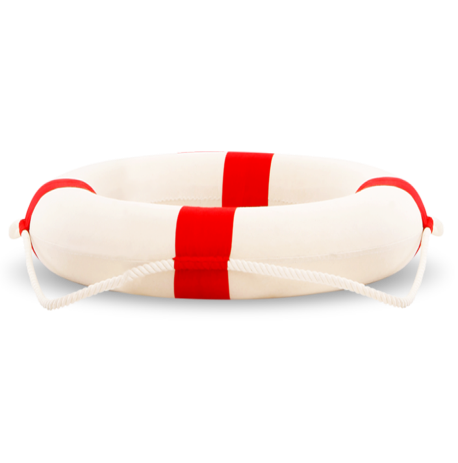 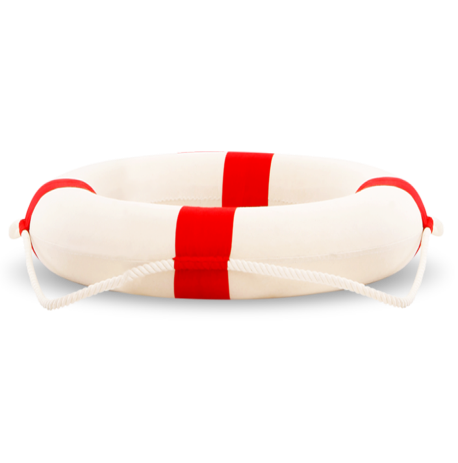 D
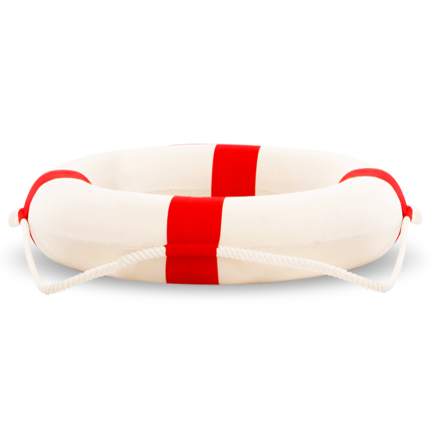 Sai 
mất rồi
Sai 
mất rồi
C
Sai
mất rồi
A
B
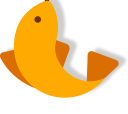 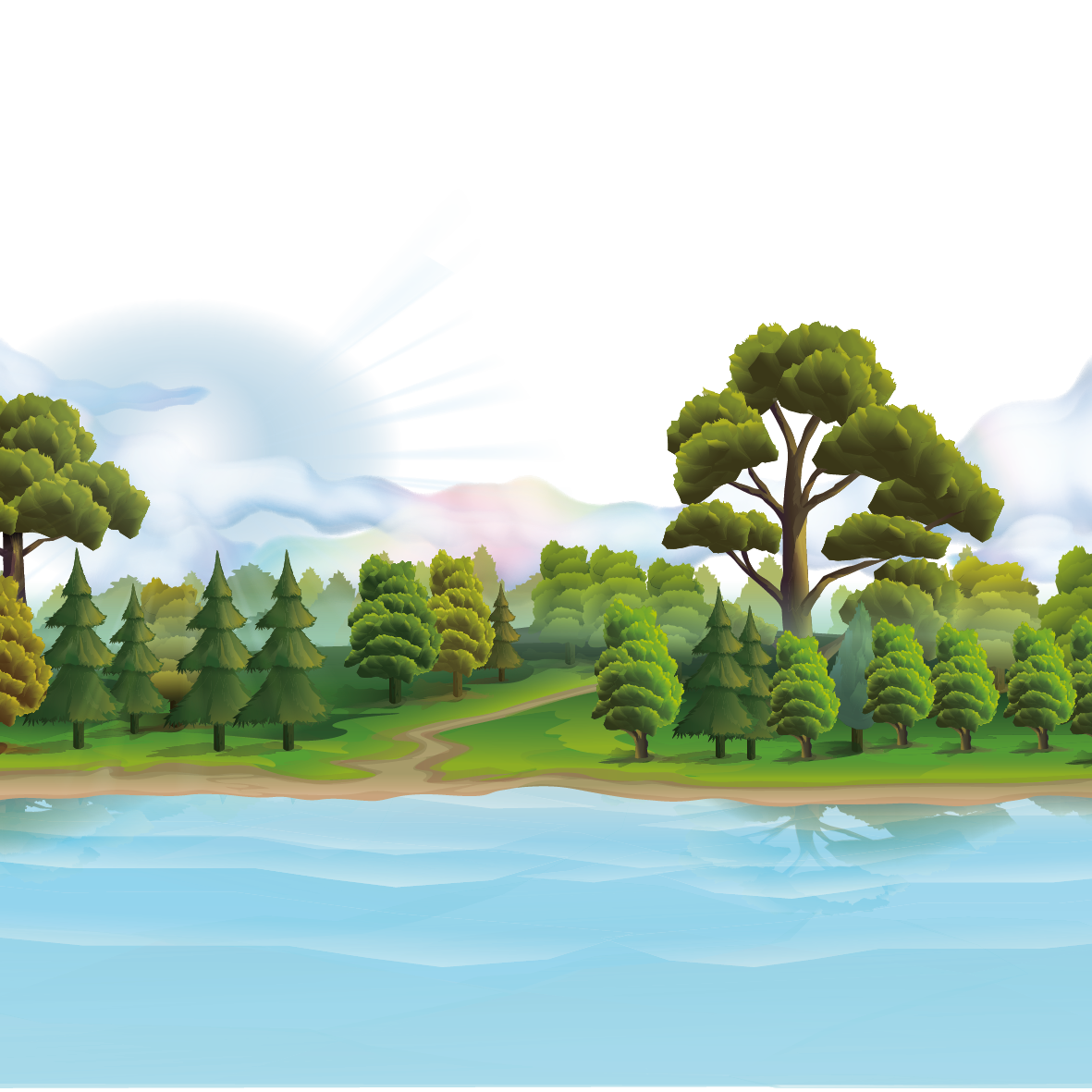 HOẠT ĐỘNG VẬN DỤNG
Câu 4: Bạn có cân nặng lớn nhất
                  là bao nhiêu kg?
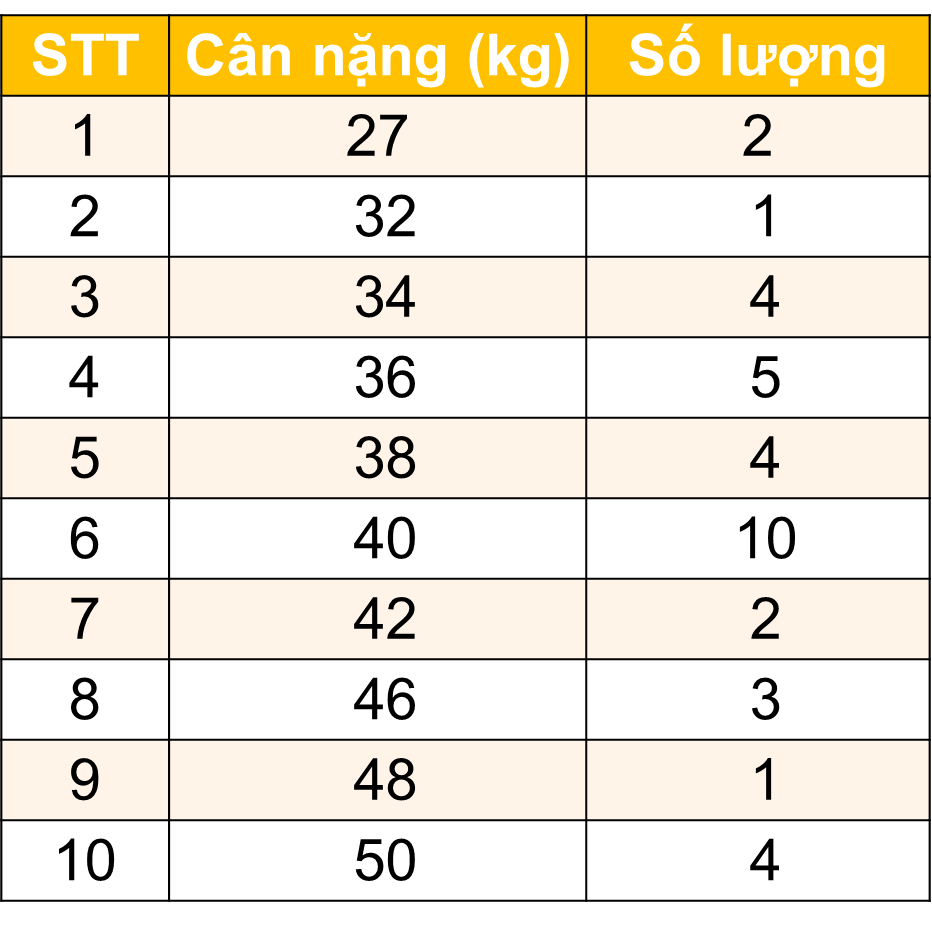 A. 42 kg
C. 10 bạn
B. 4 bạn
D. 50 kg
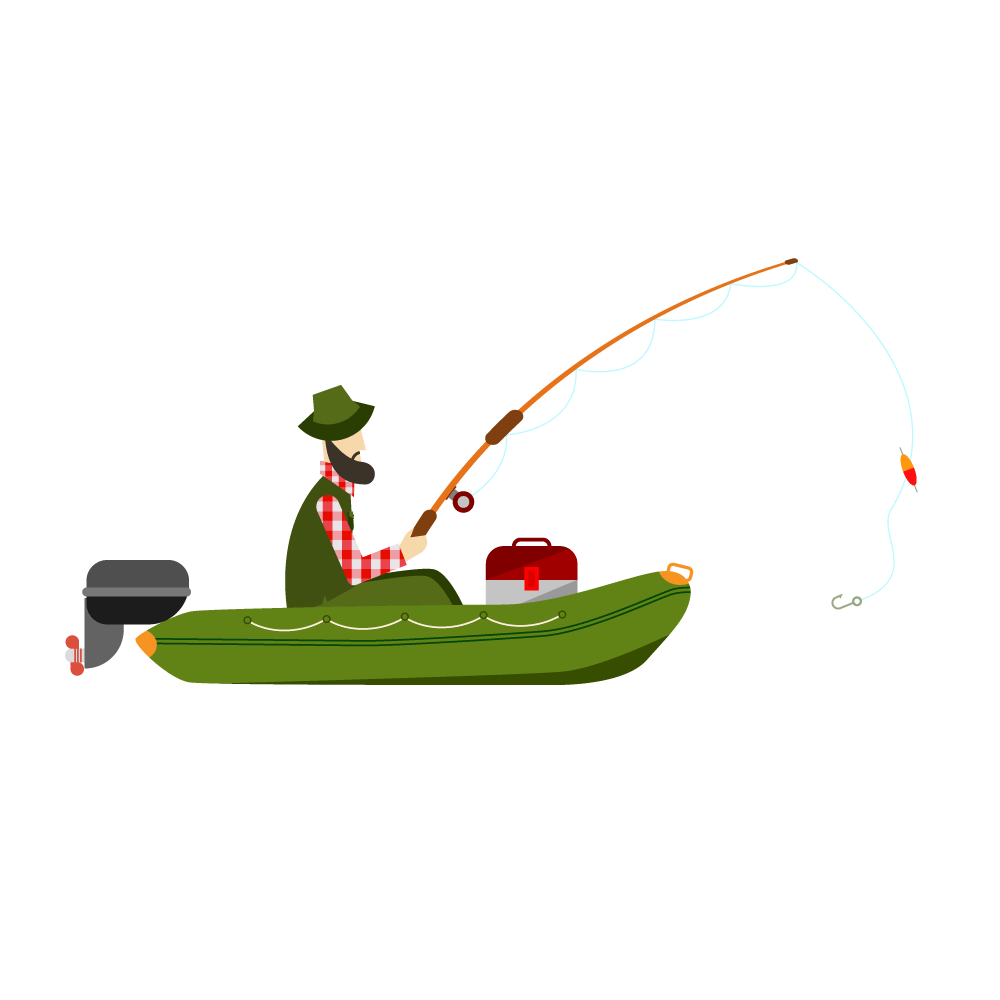 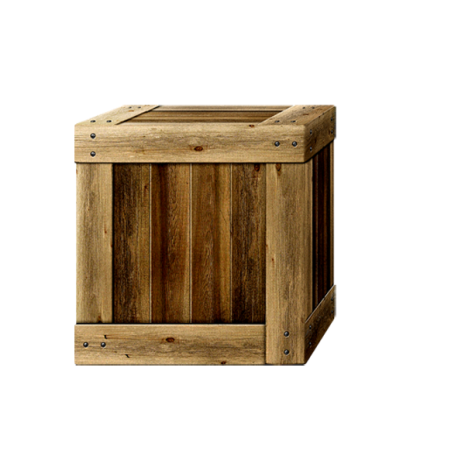 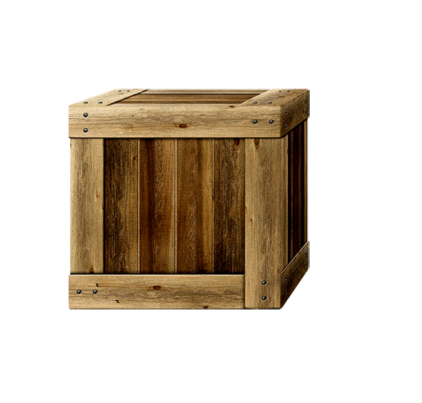 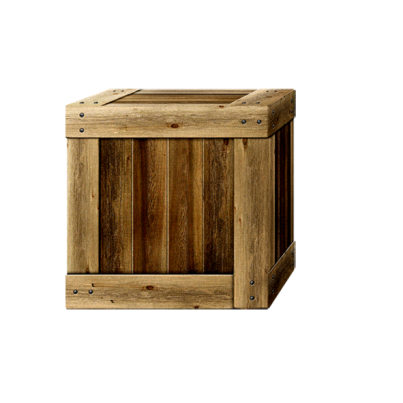 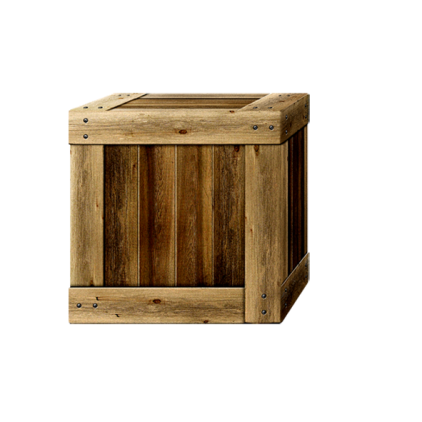 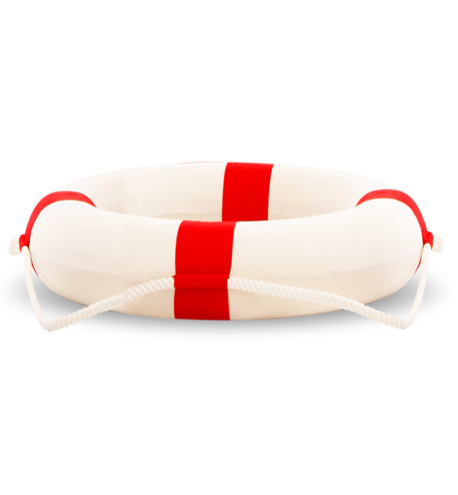 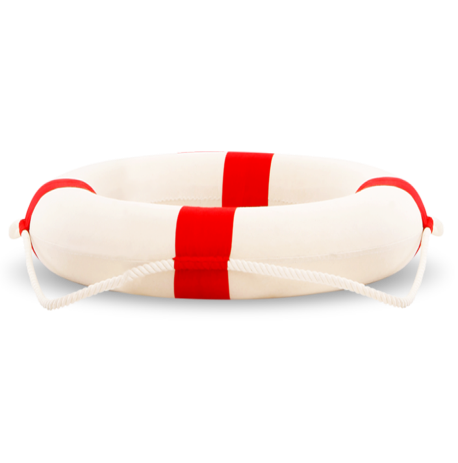 Sai  mất rồi
B
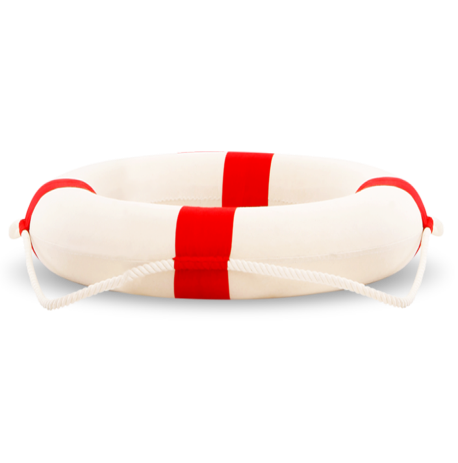 Sai  mất rồi
C
Sai  mất rồi
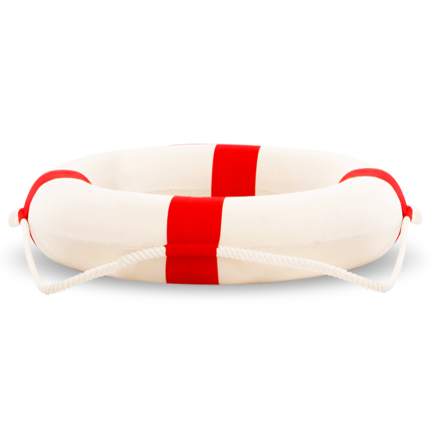 D
A
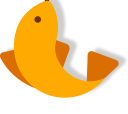 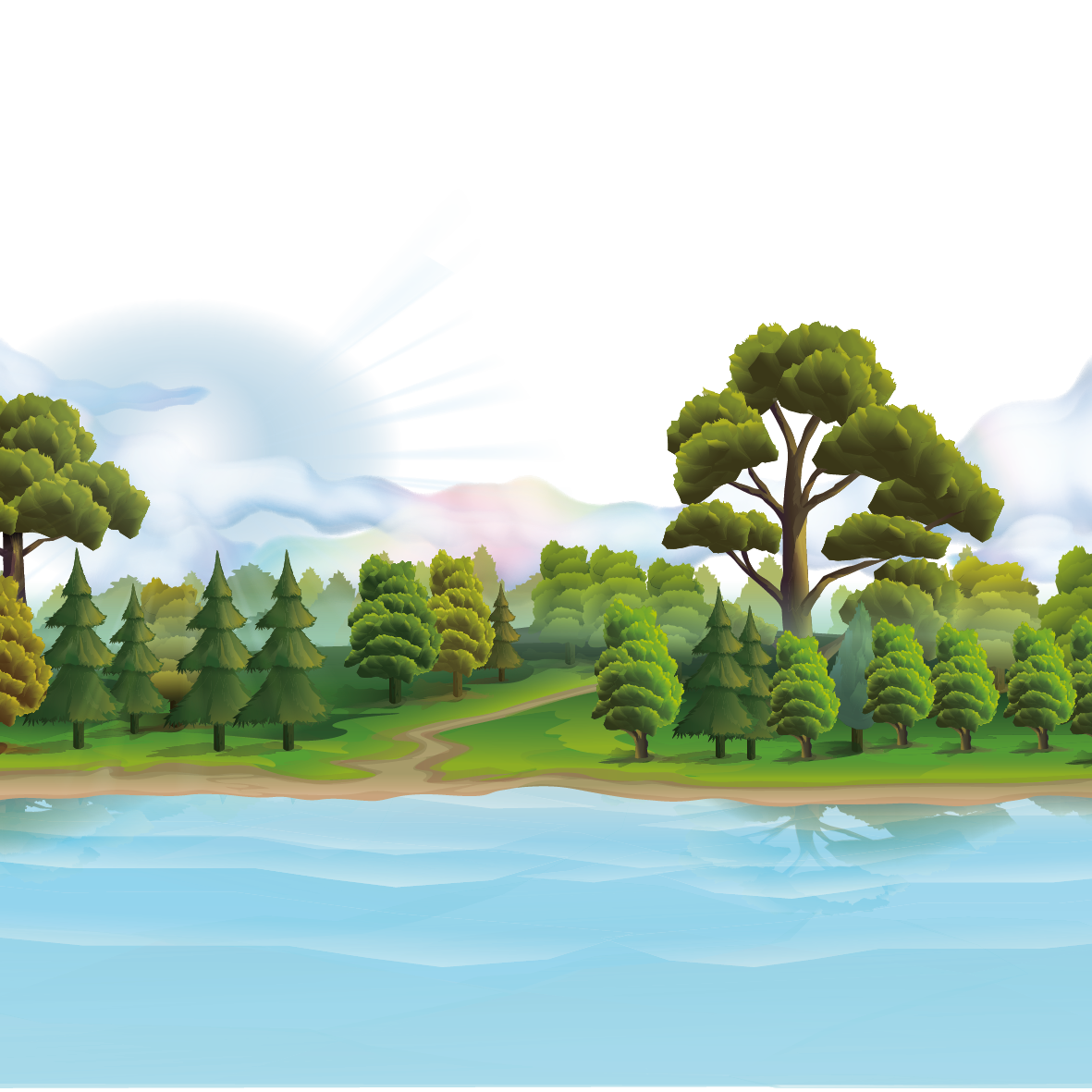 HOẠT ĐỘNG VẬN DỤNG
Câu 5: Bạn có cân nặng ít nhất là
                    bao nhiêu kg?
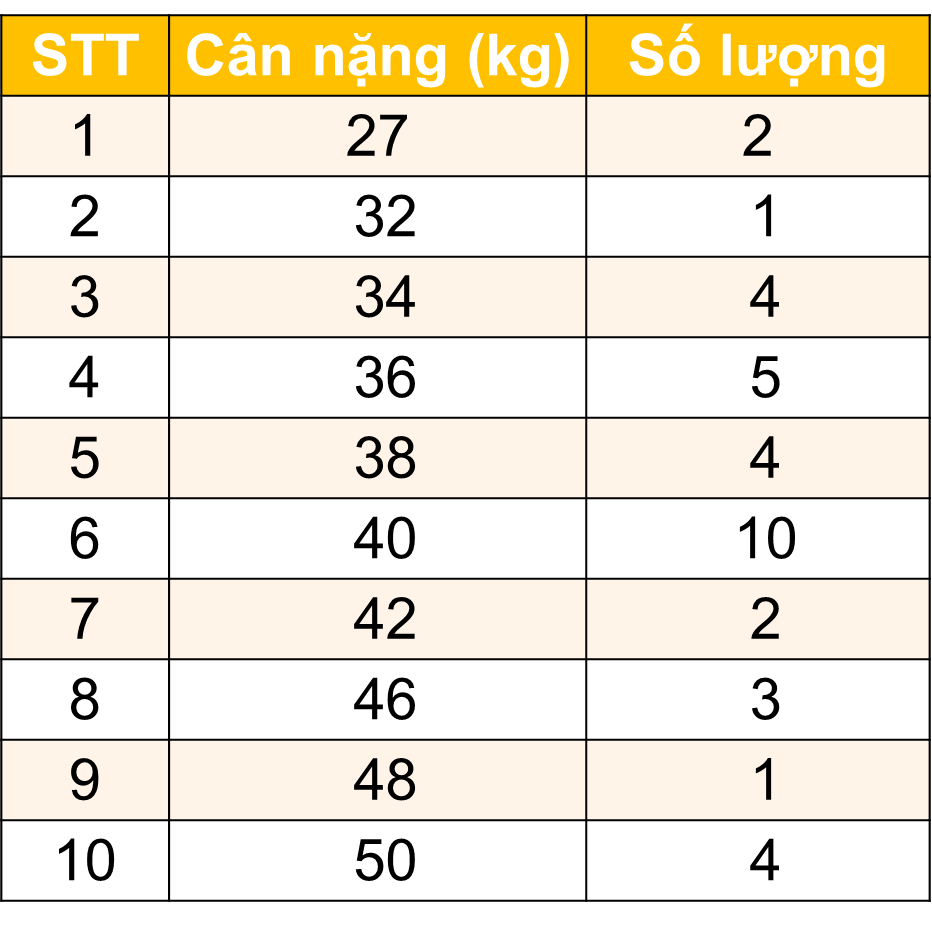 A. 32 kg
C. 27 kg
B. 1 bạn
D. 48 kg
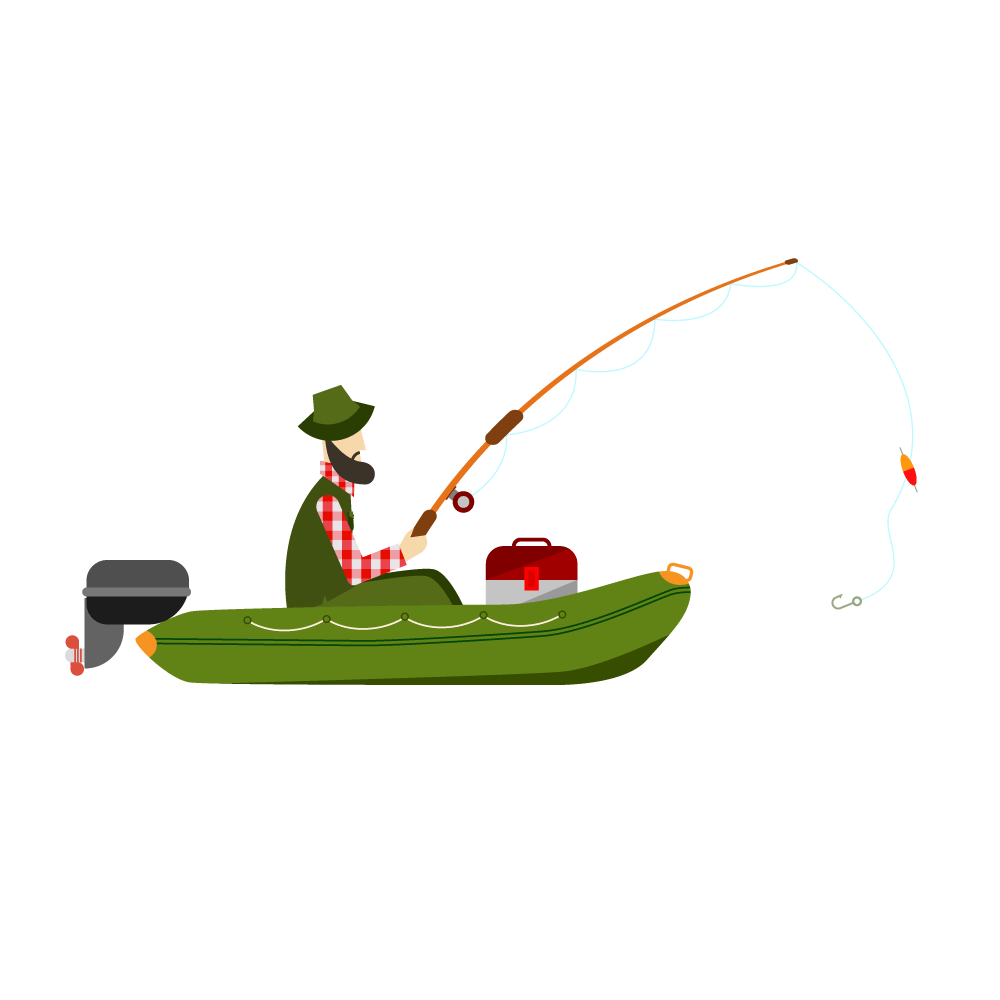 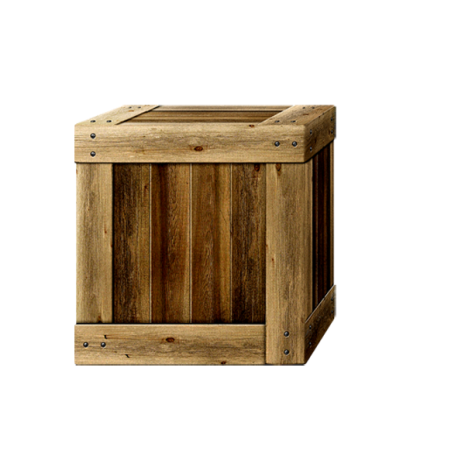 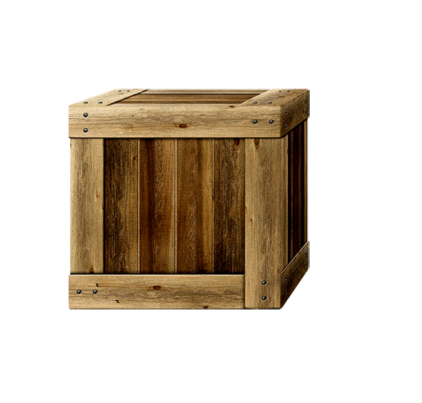 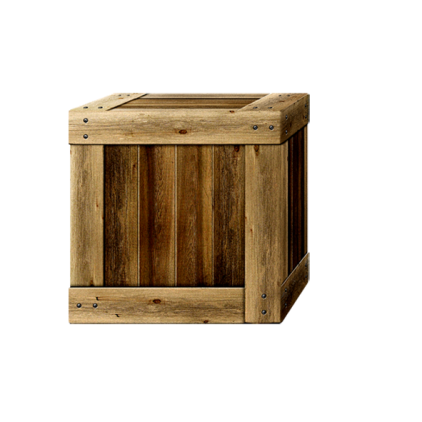 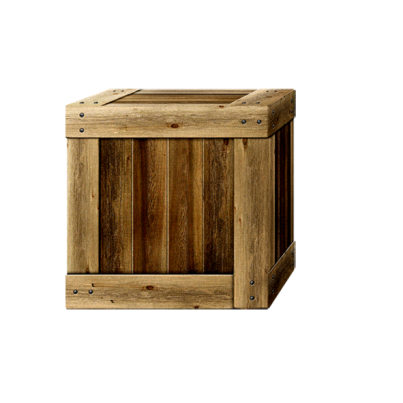 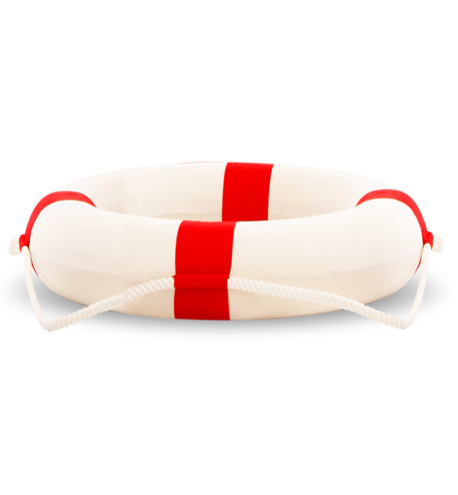 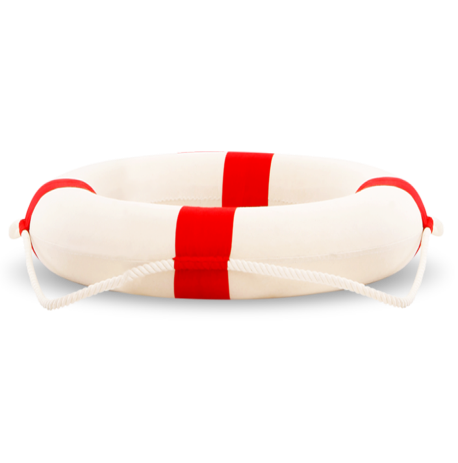 B
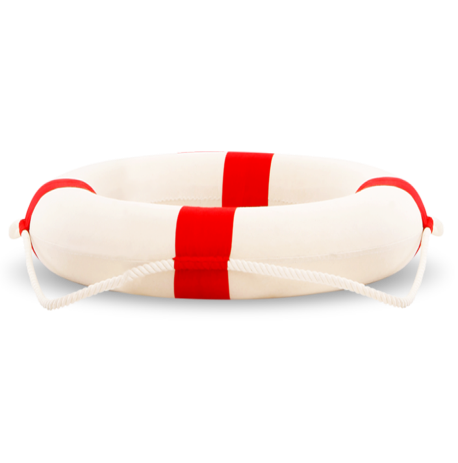 Sai 
mất rồi
Sai 
mất rồi
D
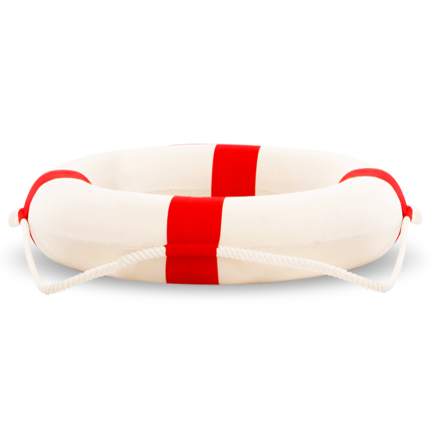 Sai 
mất rồi
A
C
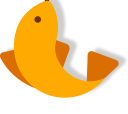 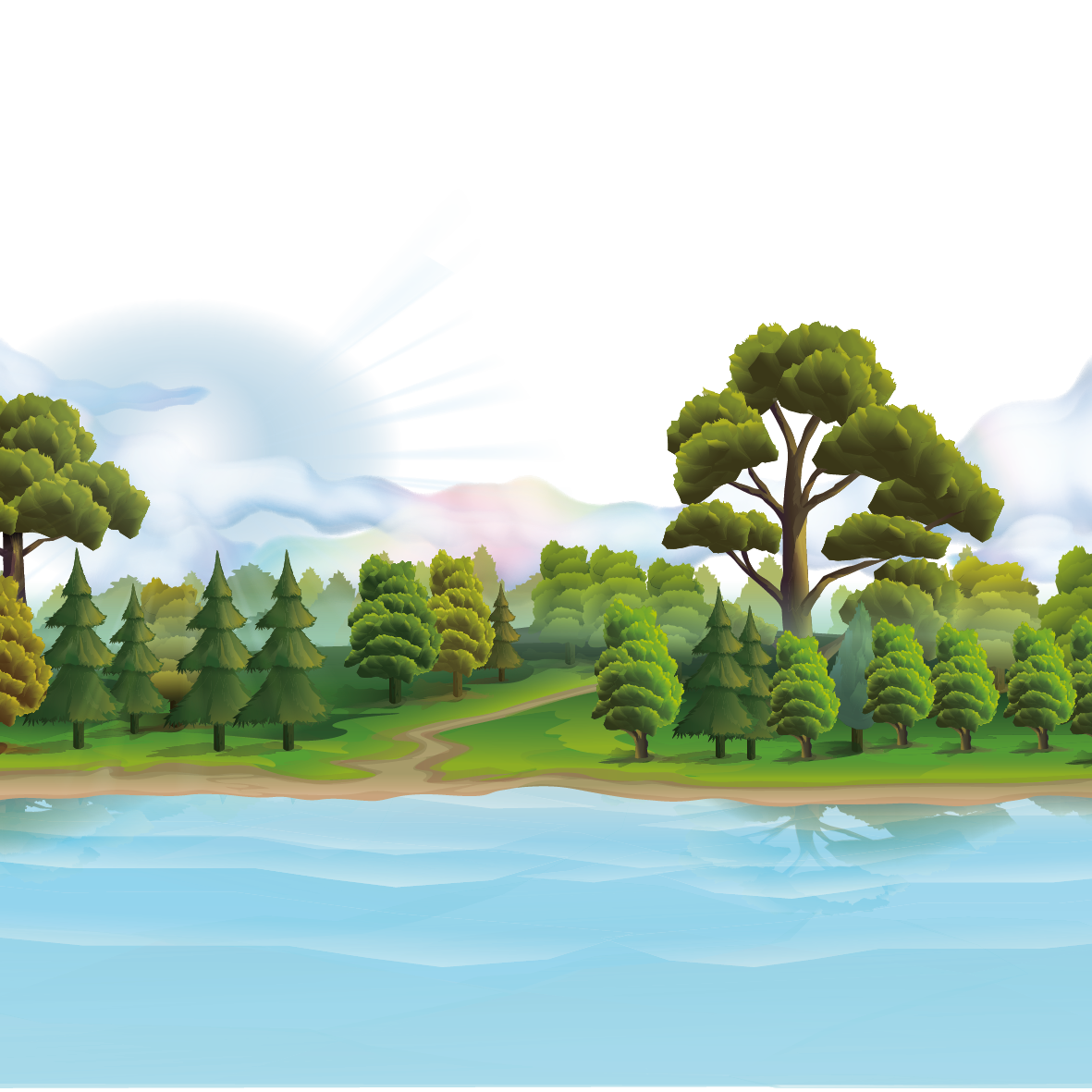 HOẠT ĐỘNG LUYỆN TẬP
Câu 6: Đa số các bạn có cân nặng
           là bao nhiêu ki-lô-gam?
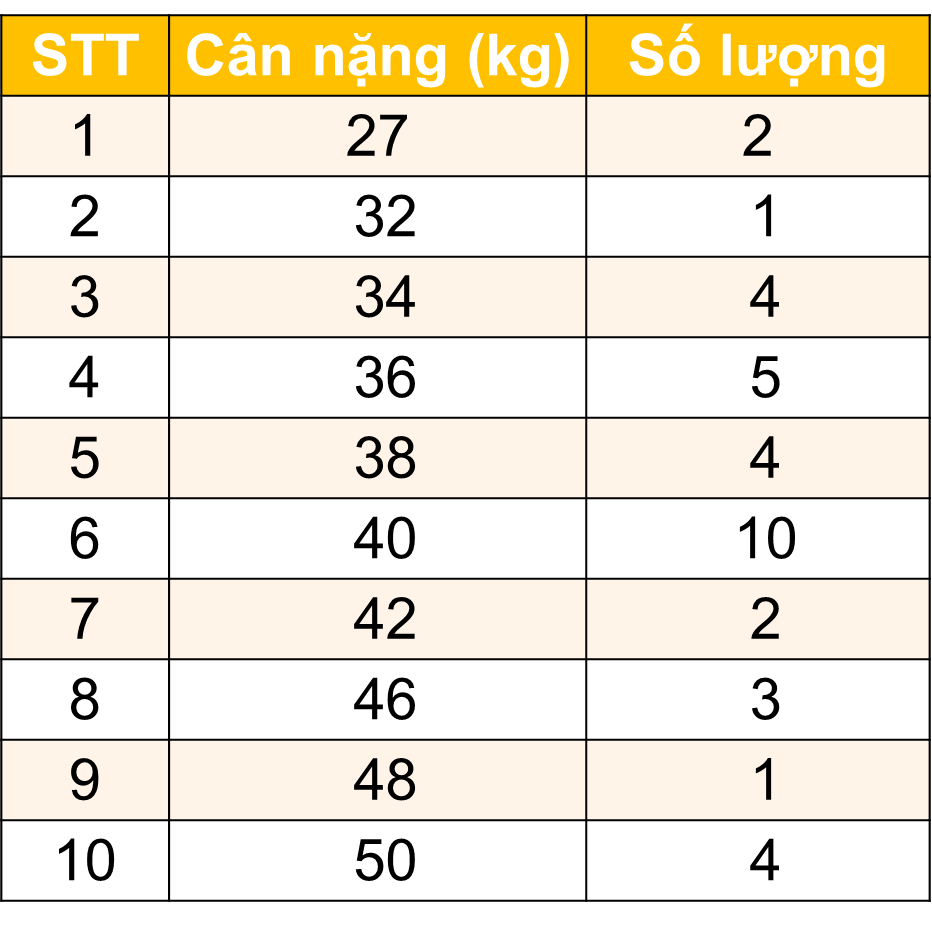 C. 36 kg
A. 40 kg
D. 38 kg
B. 42 kg
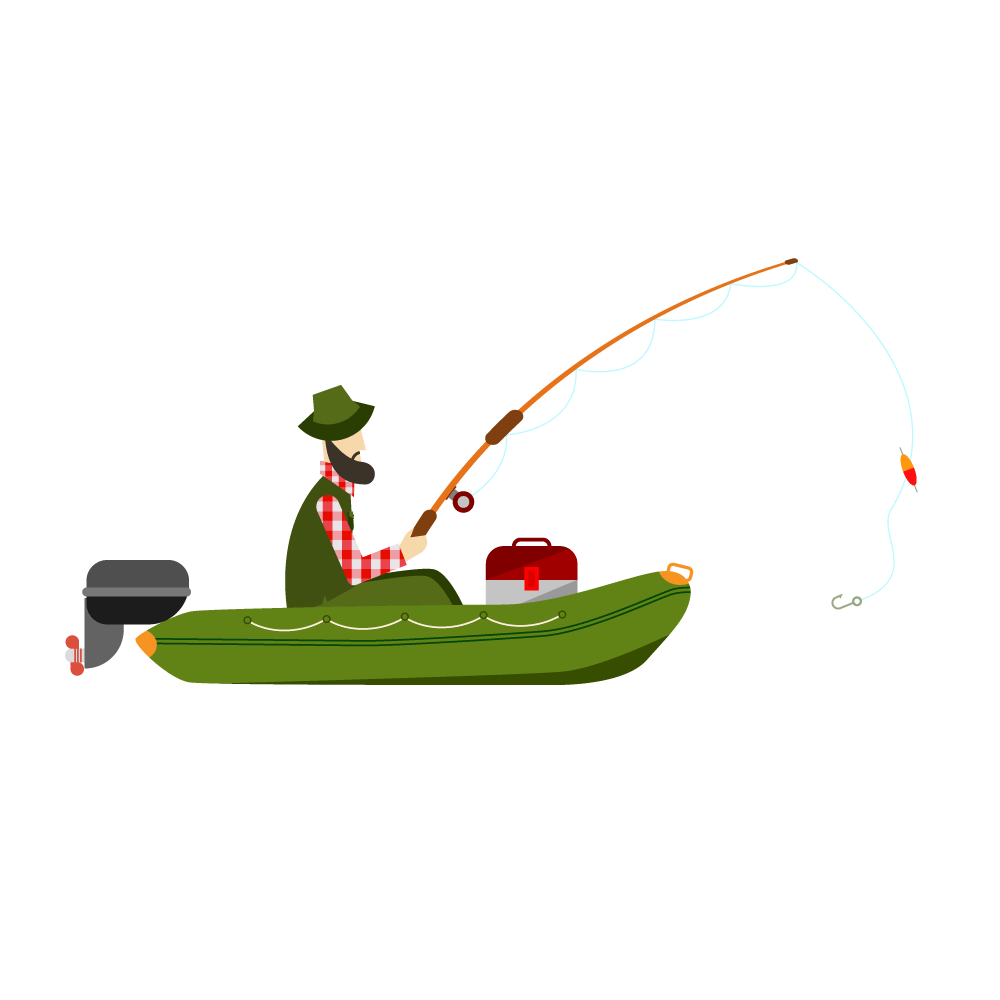 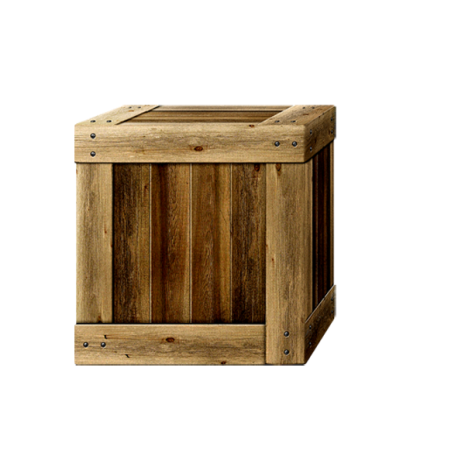 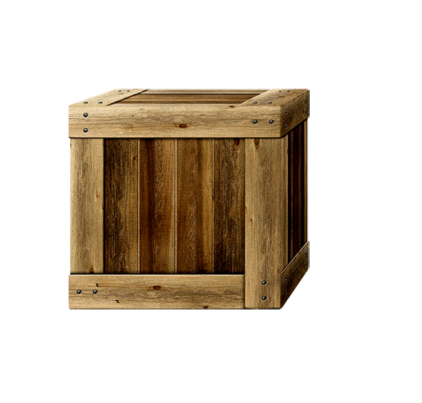 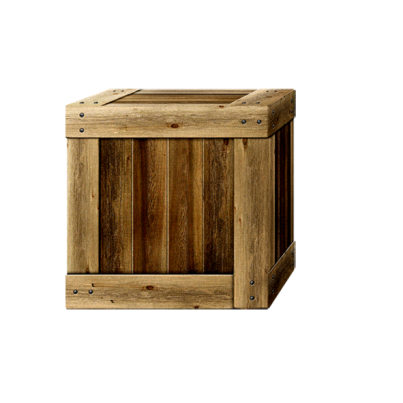 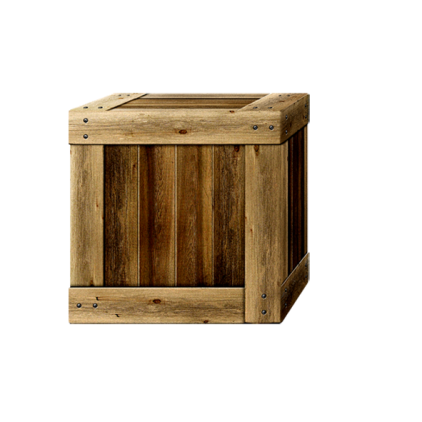 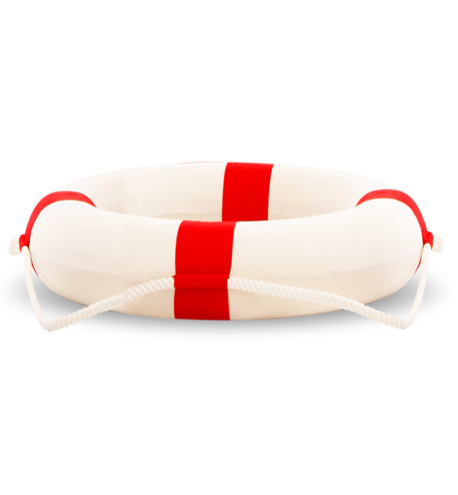 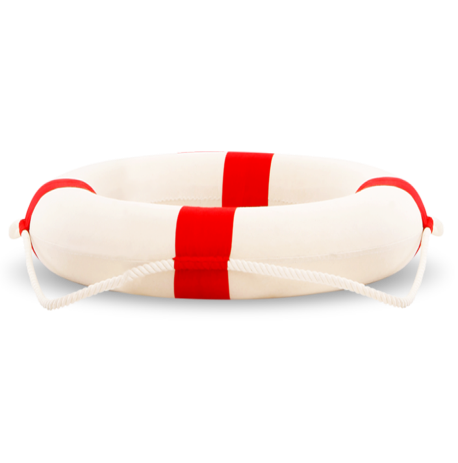 B
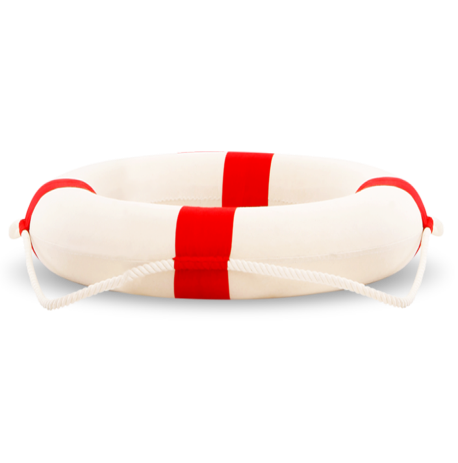 Sai 
mất rồi
C
D
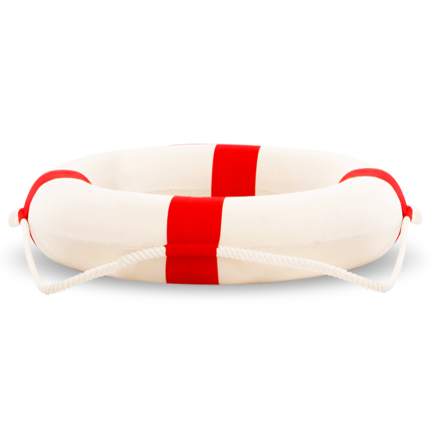 Sai 
mất rồi
Sai 
mất rồi
A
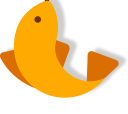 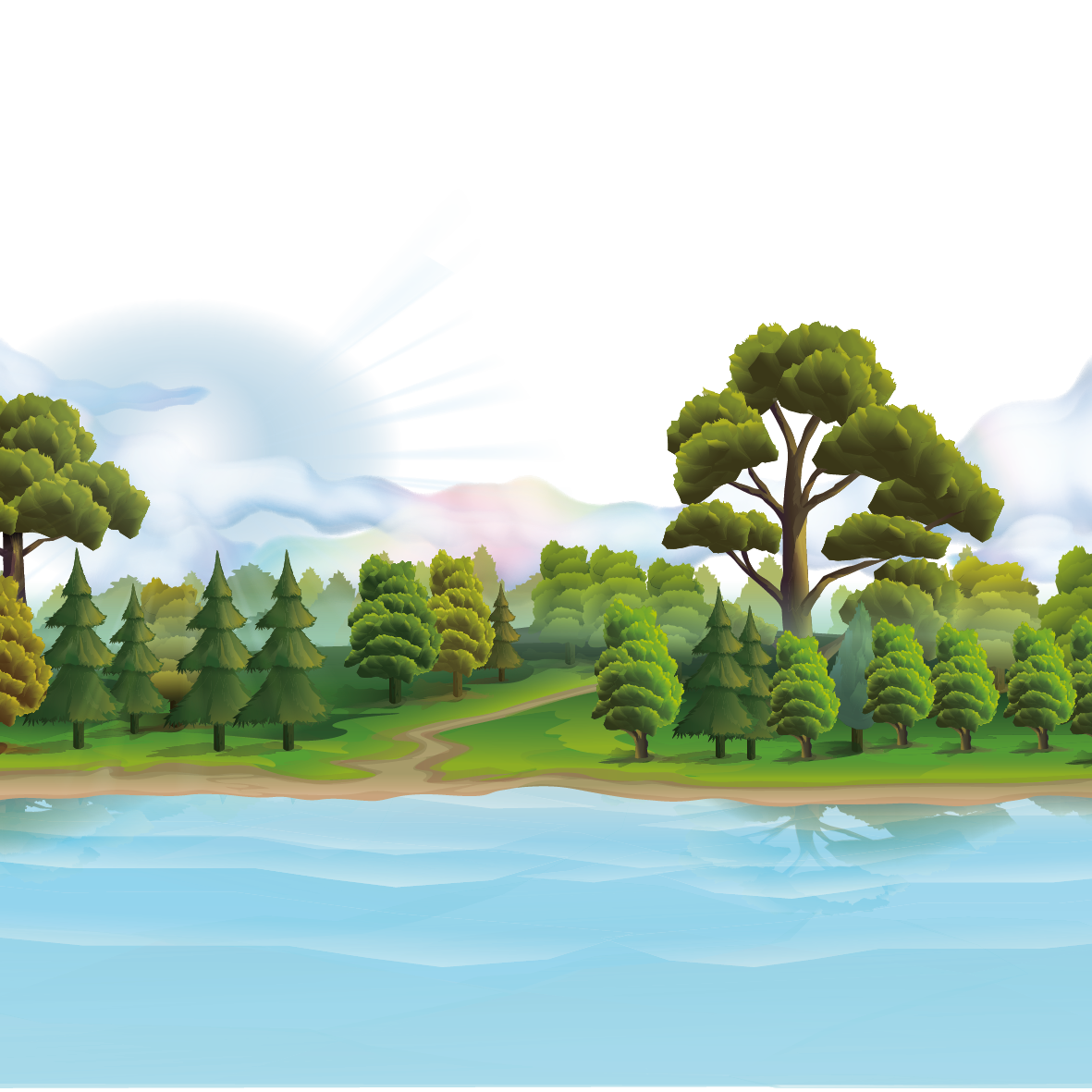 HOẠT ĐỘNG VẬN DỤNG
Ông cảm ơn các cháu giúp ông câu cá nha ^^
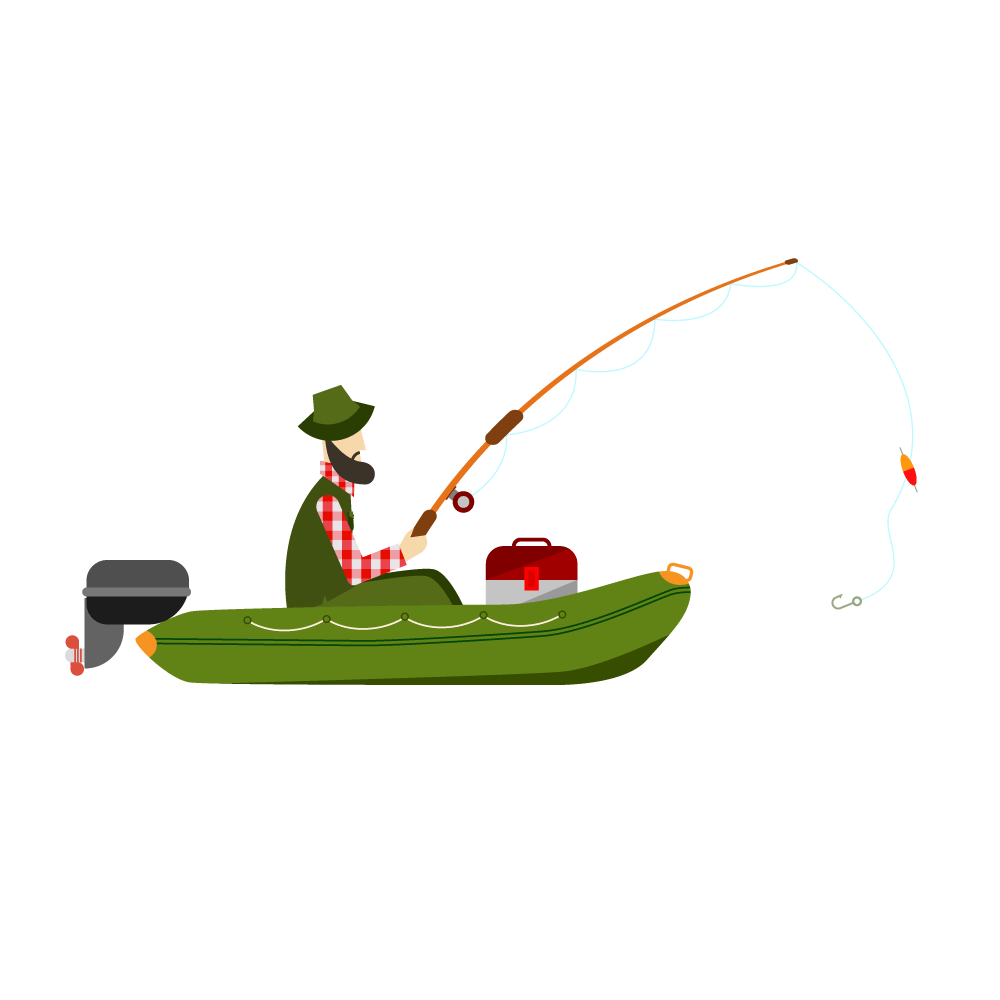 HƯỚNG DẪN TỰ HỌC Ở NHÀ
- Đọc lại các bài toán đã làm trong giờ học.
- Hãy lập bảng thống kê các bạn đi xe đạp đến trường
    và một thống kê về vấn đề mà em quan tâm?
- Đọc trước mục II(SGK trang 6,7,8).